Modelling, policy 
and political economy
LECTURE 3 Energy systems modelling & policymaking
Version 1.0
Lecture 3: Learning Outcomes
By the end of this lecture, you will be able to:
ILO1. Describe the relationship between science-policy interface, evidence-based policymaking, and systems modelling.
ILO2. Understand the contributions models can make to policy and public discourse. 
ILO3. Understand barriers to the utilisation of modelling results to inform policy.
ILO4. Explain what steps can be taken to ensure knowledge produced is relevant, usable and socially robust.
ILO5. Understand the different ways and how the politics of policymaking can influence the modelling process.
2
[Speaker Notes: By the end of this lecture, you will be able to: Explain the relationship between systems modelling and policymaking; Describe the relationship between science-policy interface, evidence-based policymaking, and systems modelling; Discuss the different ways systems modelling could inform and influence policy decisions; Understand the different ways and how the politics of policymaking can influence the modelling process.]
3.1 The science – policy interface (SPI)
The science-policy interface (SPI) refers to the interaction between scientific research and policymaking. 
The purpose of the SPI is to:
bridge the gap between research and policymaking. 
facilitate the transfer of knowledge to ensure policies are based on the best available evidence. 
provides a platform for dialogue and exchange of ideas to develop solutions to complex problems.
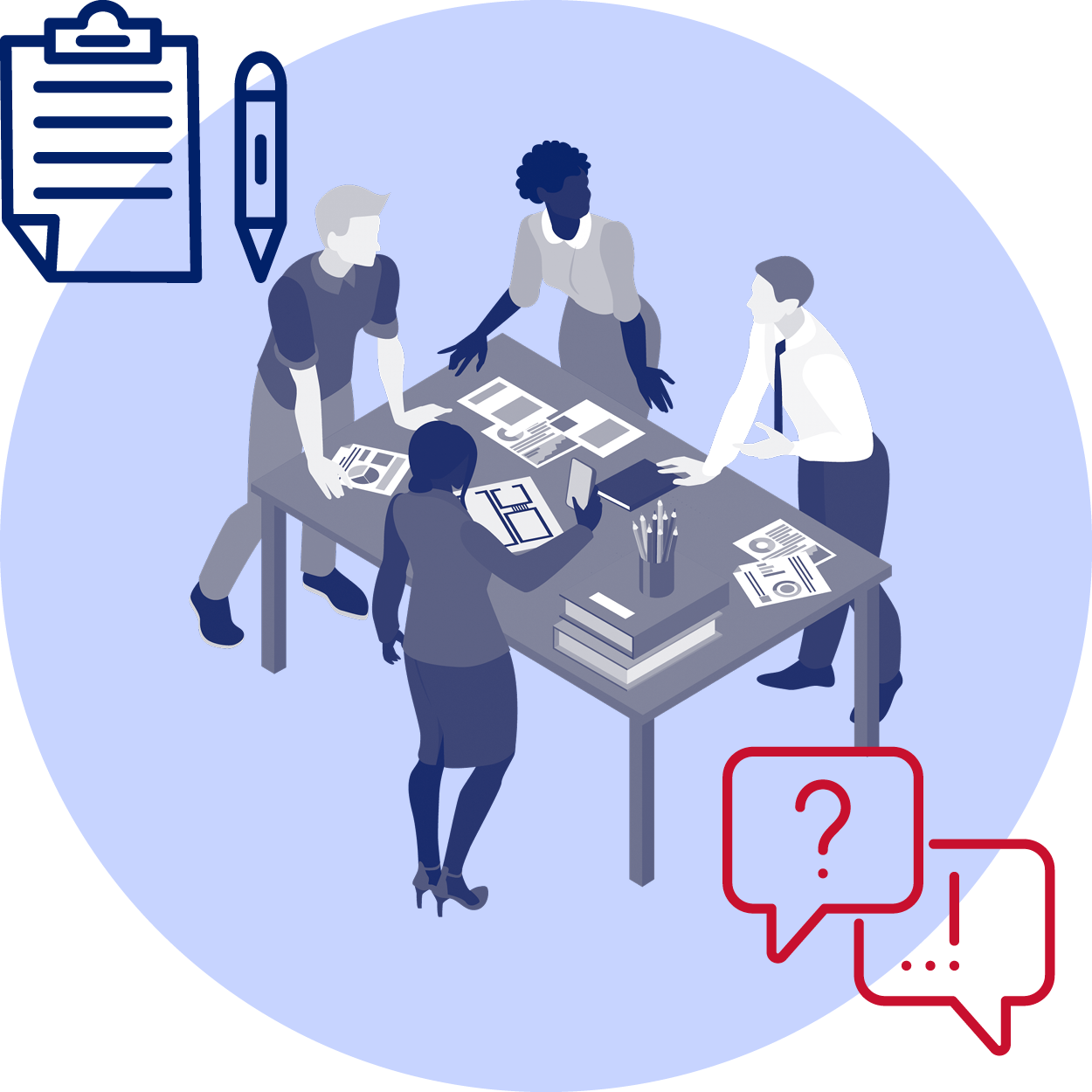 3
[Speaker Notes: The science-policy interface (SPI) is the interaction between scientific research and policymaking, where evidence from scientific studies is used to inform policy decisions. 
The purpose of the science-policy interface is to
bridge the gap between scientific research and policy making. It enables policy makers to access the latest scientific evidence, which can be used to inform their decision-making. 
facilitates the transfer of knowledge from the scientific community to the policy makers, helping to ensure that policies are based on the best available evidence. 
provides a platform for dialogue between scientists and policy makers, allowing for the exchange of ideas and the development of solutions to complex problems.]
3.1 Evidence-based policymaking
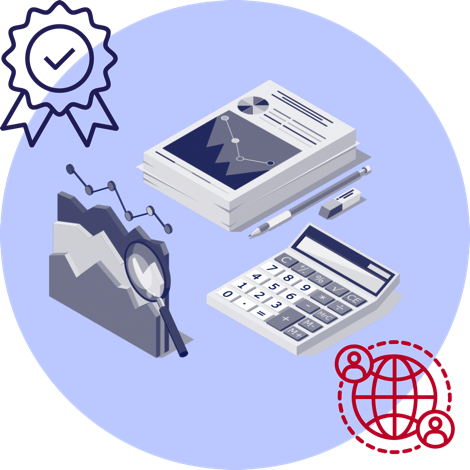 Evidence-based policymaking involves the use of research to inform policy decisions. 
The idea is that policy should be based on the best available evidence than ideology, politics, or personal beliefs.
The SPI is an essential part of this, as it provides the platform where evidence is used to inform decisions. 
Evidence-based policymaking and systems modelling are complementary approaches.  
Systems modelling is one aspect the many evidences used to identify the most effective policy interventions.
4
[Speaker Notes: Evidence-based policymaking is an approach to policy making that involves the use evidence from a range of sources to identify and design effective policies. Evidence-based policymaking draws on a variety of sources, such as research and data, the opinions of stakeholders, and expert analysis. It also involves using quantitative and qualitative methods to assess the likely impact of different policy options. 

Evidence-based policy making and the science-policy interface are closely connected. The science-policy interface is the interaction between scientific research and policy making, where evidence from scientific studies is used to inform policy decisions. 

The science-policy interface is an essential part of this process, as it provides the platform where the evidence is used to inform policy decisions. 

An example of evidence-based energy policymaking could be the development of renewable energy policies. Policymakers could gather data and evidence on the potential benefits and drawbacks of different renewable energy sources and use this information to develop policies that promote the use of these sources.
For example, policymakers could also analyse the potential economic benefits of renewable energy, such as job creation and increased energy security. Based on this, policymakers could develop policies that promote the use of renewable energy sources, such as tax incentives for businesses and regulations that require utilities to use a certain percentage of renewable energy in their energy mix.

Evidence-based policy making and systems modelling are complementary approaches to policymaking. Systems modelling one aspect of the the many evidences used to identify the most effective policy intervention. 
The quantitative approach is used to understanding complex systems and how they are affected by various inputs and outputs; and to identify the most effective policy interventions, by testing different scenarios and evaluating their outcomes.]
3.1 Evidence-based policymaking
﻿There are several ways to conceptualise how research is utilised in policymaking:
Knowledge-driven research: research informs and drives new policy development. 
Problem-solving research: research is commissioned by policy decision makers to inform a policy direction
Interactive research is collaborative and iterative process of learning between policymakers and researchers.
Carol Weiss, 1979
5
[Speaker Notes: ﻿There are several ways to conceptualise how evidence or research is utilised in policymaking:
Knowledge-driven research is type of research that informs and drives new policy development (e.g. identify problems to be solved). (relevant during problem identification and agenda setting). 
Problem-solving: knowledge is sought, and research is commissioned with the intent to inform a policy direction or a pending decision. (relevant during policy formulation).
Interactive research is a type research that is collaborative and iterative process of learning between policymakers and researchers. ﻿It ensures they are exposed to each other's worlds and needs.
While these categories are useful, worth to note that the use of research and evidence is fluid and that various types will interact, overlap and build upon each other. For example, one could find that ‘knowledge driven’ and problem solving approach to research could overlap with interactive research.]
3.1 Systems modelling and policymaking
Systems modelling is an important approach to understanding complex systems.
Models can be used to understand policy problems and identify pathways to policy solutions.
Modellers that seek to inform policy decisions need to:
understand the complex political, economic and social factors that shape the policymaking process, and
be able to seize windows of opportunities as they arise from changing economic, social, and political realities.
6
[Speaker Notes: Systems modelling is an important approach to understanding complex systems and inform policy decisions.
Models can be used to understand policy problems and identify pathways to policy solutions.
Given the complex and political nature of policymaking, modellers that seek to inform policy decisions need to understand the complex political, economic and social factors that shape the policymaking process.
To influence a policy decision, modellers must be able to seize windows of opportunities as they arise from changing economic, social, and political realities.]
3.2 Systems modelling to inform and influence policy
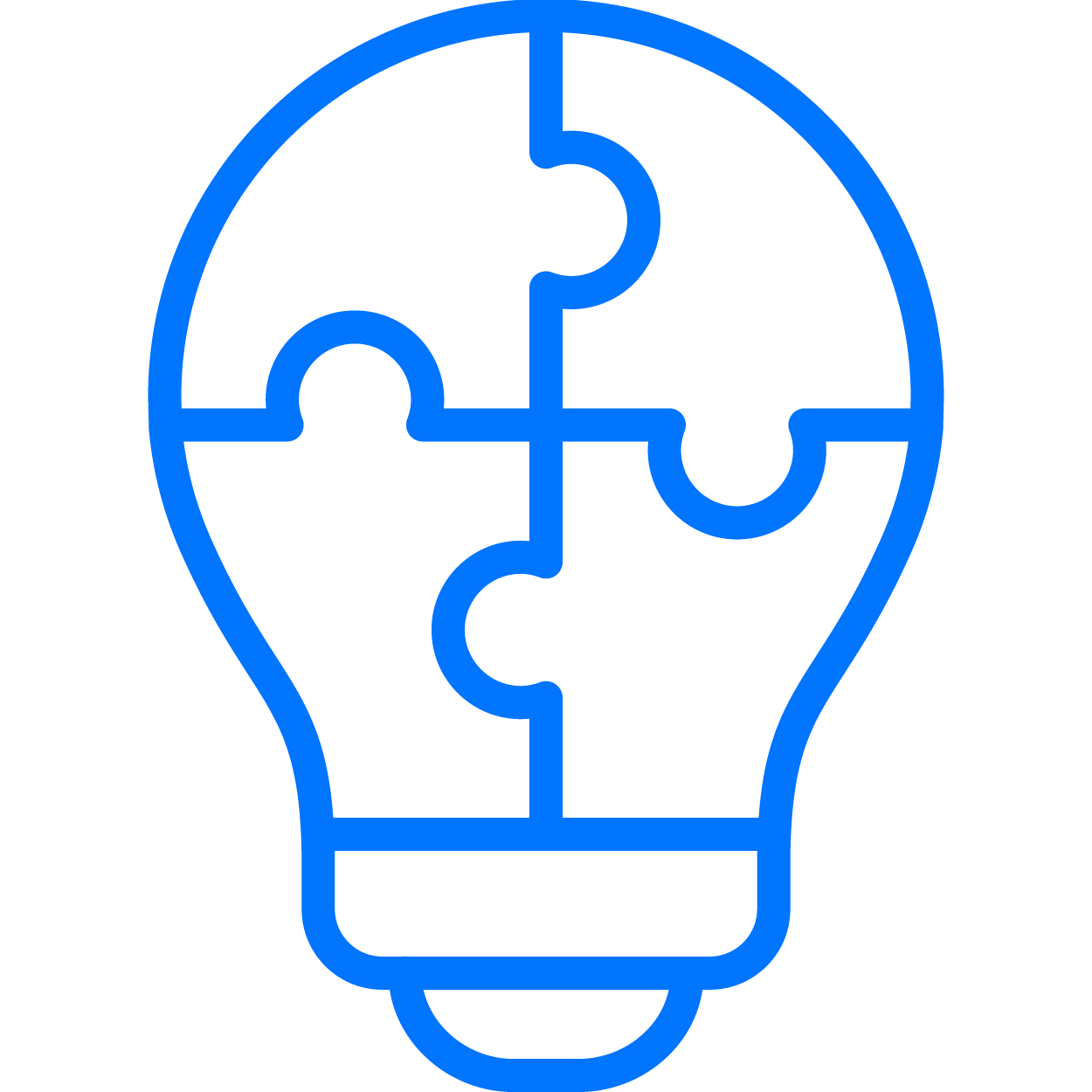 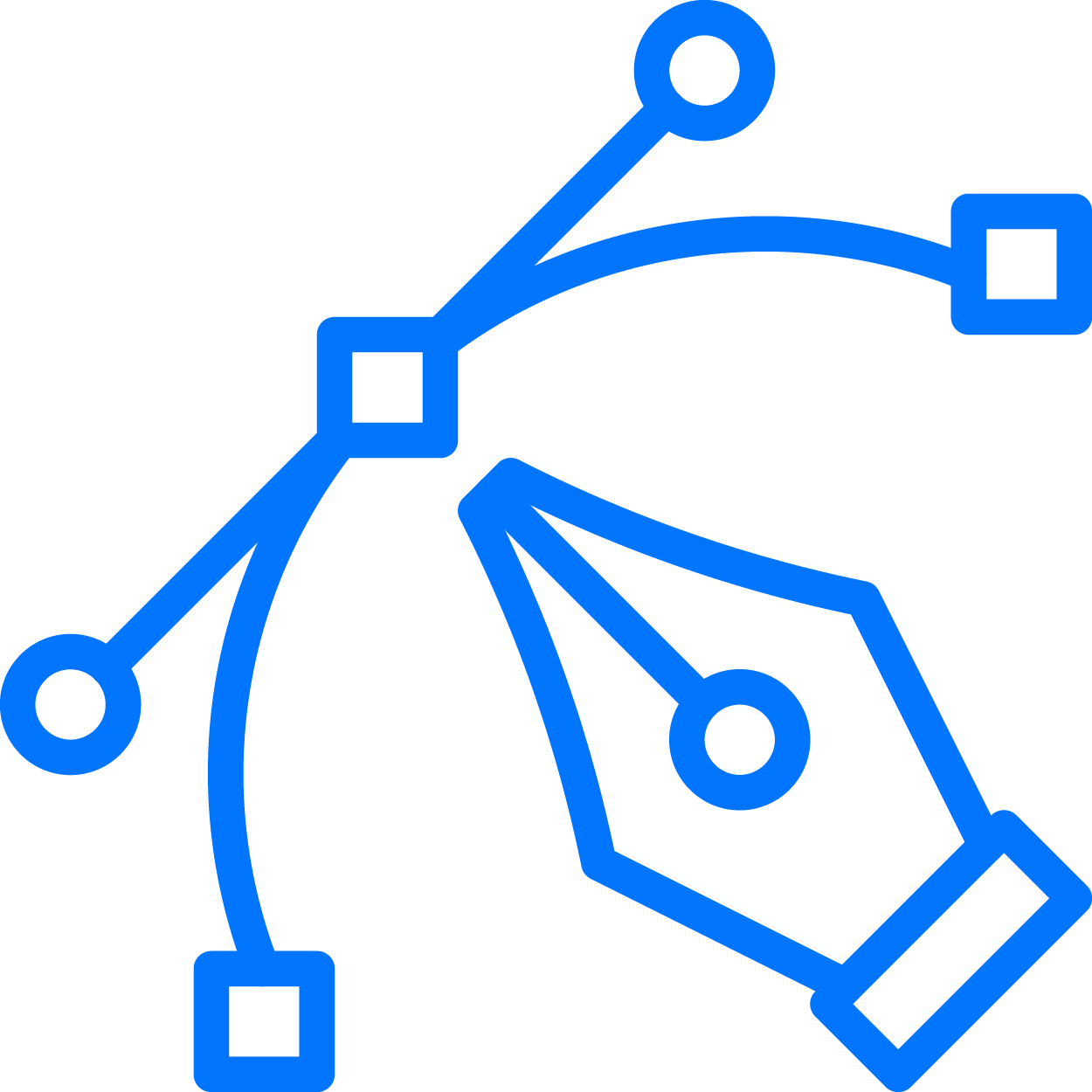 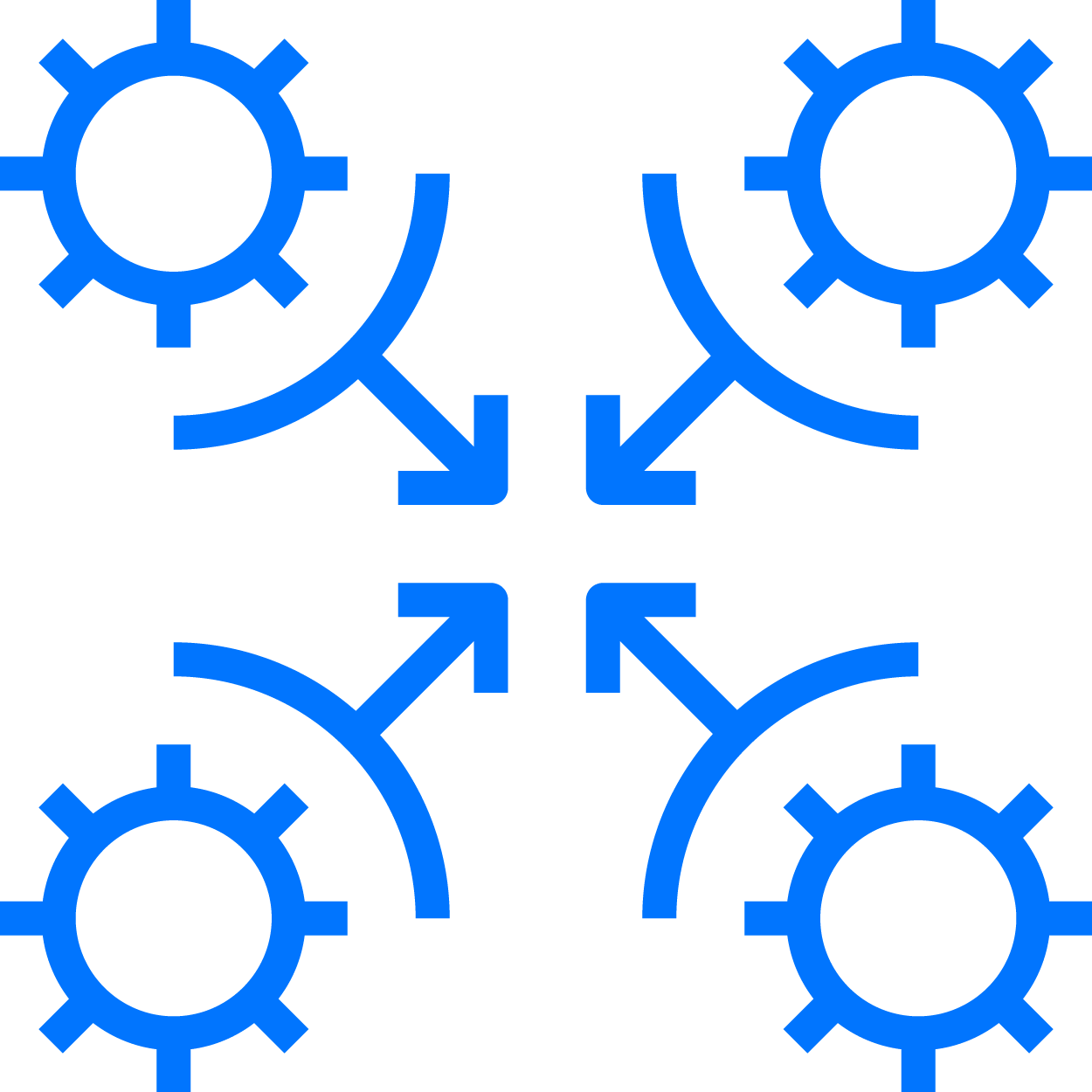 3.3.3 Co-production and interactive can enhance the usability of modelling results
3.3.1 Modelling results can inform policy options
3.3.2 Policy & political preferences can influence modelling process
See Boswell and Smith (2017)
7
[Speaker Notes: Three possible types of relationships between modelling and policy: 
Modelling results inform and contribute to policy decisions: 
Policy preferences inform modelling results: meaning modellers may orient their models in a way that fits existing policy position and political agenda. 
Co-production refers to a strategic and deliberate efforts to create knowledge in close partnership with policymakers and other actors. In modelling knowledge is co-produced through an ongoing process of mutual constitution to ensure modelling is policy-relevant. This also refers to a more interactive and iterative process of knowledge generation.]
3.2.1  Systems modelling informs policy
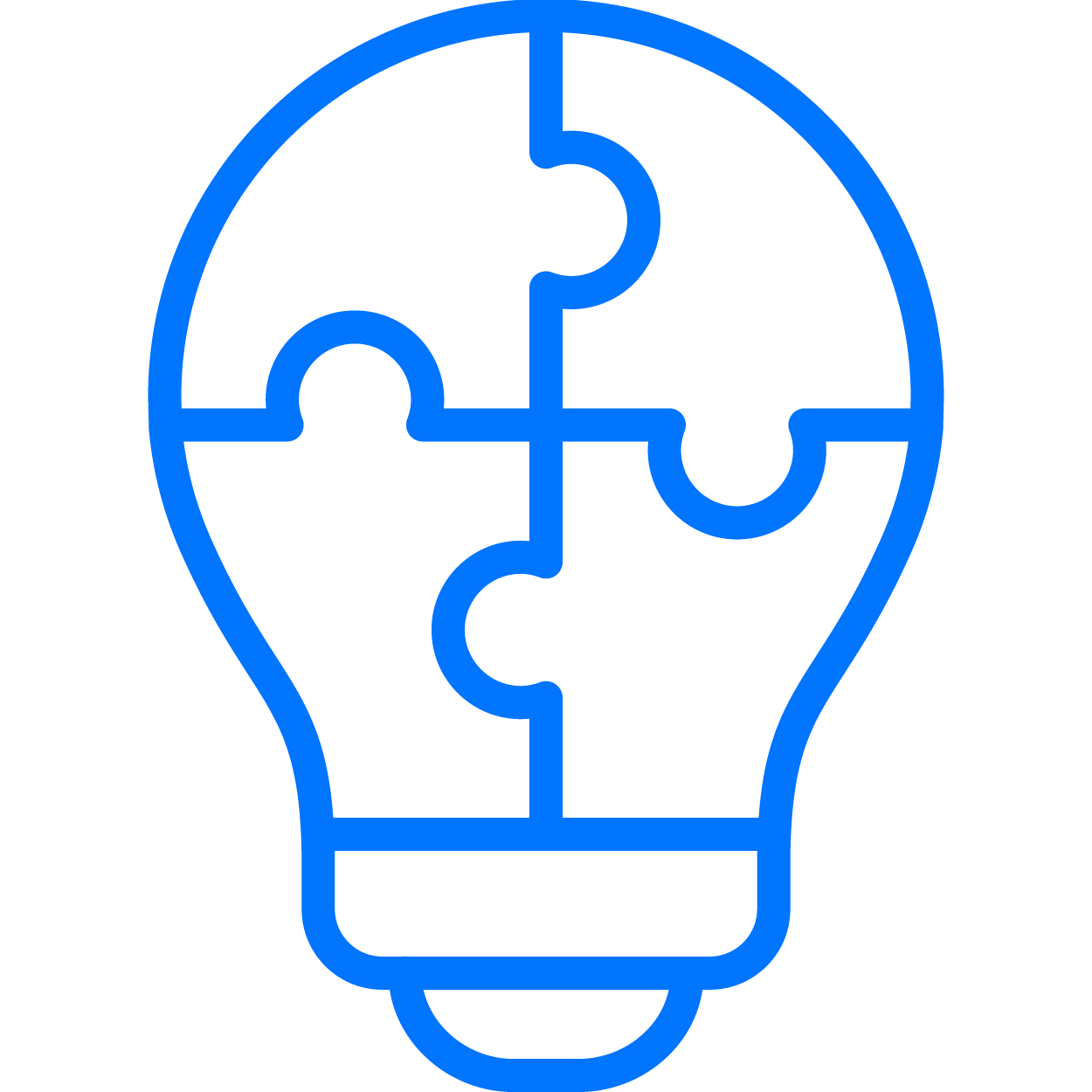 Models can make three types of contributions to policy debates:
Analytical input: communicate the scale and severity of a problem by delineating and analysing complex systems.
Advisory input: investigate an action and its impacts within a system boundary to articulate new options or modification  
Mediation input: serve as a medium of consensus building among stakeholders with diverging views and interests.
8
[Speaker Notes: Systems modelling plays a vital role in helping decision-makers understand complex issues.
Models can make three types of contributions to policy and public discourse::
Analytical input: communicate the scale and severity of a problem by delineating, describing and analyzing complex systems.
Advisory input: investigate action and its impacts within a system boundary to articulate and recommend new policy options or modification  
Mediation input: serve as a medium of negotiation and consensus building among stakeholders with diverging interests and views.]
3.2.1  Systems modelling informs policy
Insights from energy systems modelling can influence policy decisions at various stages of the policy cycle:
During problem identification and agenda-setting:
Energy system models to articulate the scale of a problem and potential the risks and costs of not attending to the problem. 
At the policy formulation phase: 
Models can be used to explore policy options for tackling the problem and provide strategic advisory input to policy decisions.
9
[Speaker Notes: The analytical insights from energy models and modelling can influence policy decisions at various stages of the policy cycle:

During problem identification and agenda setting: models can help to identify and articulate problems, for example, capture the magnitude of a problem so that the relevant decision makers are informed; to establish the size of the problem in order to exhort an appropriate response to a problem (explore). 
 
During policy formulation: provide the evidence policymakers may rely on to make informed decisions about how tackle the problem, including the different courses of action policy might take and assess the relative merits of alternative prescriptions in meeting the policy objectives.]
3.2.2 Politics of policymaking influences modelling
Policymakers can influence the energy modelling in several ways:  
Commissioning research to examine specific policy questions (influence the research questions.)
During problem articulation influence the characterisation of the problem.
During model construct give directions on what can be ignored, what is essential. 
During analysis influence by prescribing the data sources and the stakeholders to be consulted
During results communication control how results are used and shared and overall accessibility and transparency.
10
[Speaker Notes: Policymakers also influence the modelling process at different stages including:
Funding and commissioning studies: Politicians may commission studies or provide funding to researchers to examine specific energy policy questions. By doing so, they can influence the research questions and assumptions used in the modelling.
During problem articulation politicians and policymakers can influence the characterisation of the problem, for example, by declaring a goal to be achieved and a technology to be used ahead of the modelling process
During model construct policymakers can influence the process by outlining the scope and parameters (e.g. to ensure result supports policy position) and giving direction on what can be ignored and what is essential. Politicians may influence energy modelling by choosing the assumptions used in the model. For example, they may assume a certain level of economic growth that will affect energy demand. They may also select certain technologies or energy sources to be included or excluded from the model.
During analysis policymakers can prescribe the data source, the stakeholders to be consulted; influence the calibration and validation of the model;
During results interpretation and communication policymakers and politicians can also control the narratives around the results and how results are used, framed, whom they are shared with and how
Politicians may use their public statements and messaging to influence energy modelling by emphasizing certain policy priorities or advocating for particular policy options. This can influence public opinion and the political climate, which can in turn affect energy policy decisions and the direction of energy modelling.]
3.2.3 Modelling and policy process: co-production
Co-production refers to a participatory approach and effort to create knowledge in close partnership with those with direct experience of the issues
In practice, it is an iterative process of mutual learning.
Collaborative exchanges aim to ensure output are usable and and offer robust solutions
Strategies for successful co-production include: 
early engagement 
clear expectations surrounding roles 
information sharing
frequent interactions at all stages of the research process
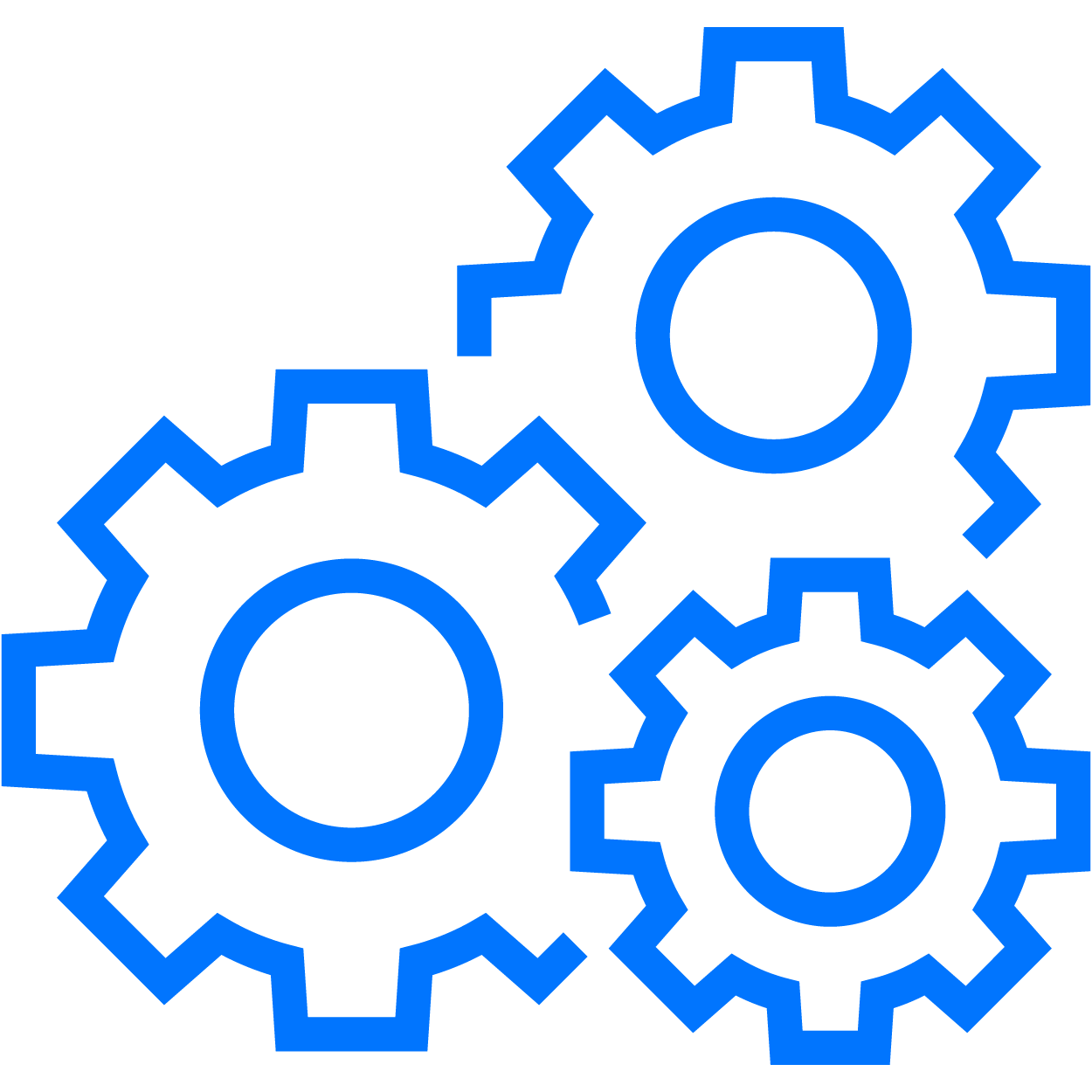 11
[Speaker Notes: Within the science and policy interface, increasing interest in an interactive and collaborative process where knowledge is co-produced in the context of deeper engagement and interaction between researchers and policymakers. 
Co-production refers to a participatory approach and deliberate effort to create knowledge in close partnership with policymakers and other actors. Collaborative exchanges often aim to ensure modelling output are “usable” and policy-relevant and offer robust solutions to complex societal problems.
Co-production is a more interactive and iterative process where knowledge is generated through mutual learning, including greater openness to a wider range of data sources.  It entails ongoing partnerships, relationships, and collaboration between researchers and decision makers, as well as other stakeholders. A true co-production entails open to broad discussions, soliciting and accepting feedback from one another.

As a collaborative model, co-production means relevant actors working together to develop the agenda, design and interpret.
Strategies for successful co-production include 
early engagement, 
clear expectations surrounding roles, 
information sharing, 
frequent interactions at all stages of the modelling process.]
3.2.3 Modelling and policy process: co-production
Co-production requires additional resources and time than traditional modelling. It is also: 
highly context dependent. What works well in one situation and at one time may be impossible in another. 
requires trust, genuine power sharing, and respect for the different expertise brought by stakeholders. 
Involved actors need to have the skills, infrastructure, and incentives for co-production.
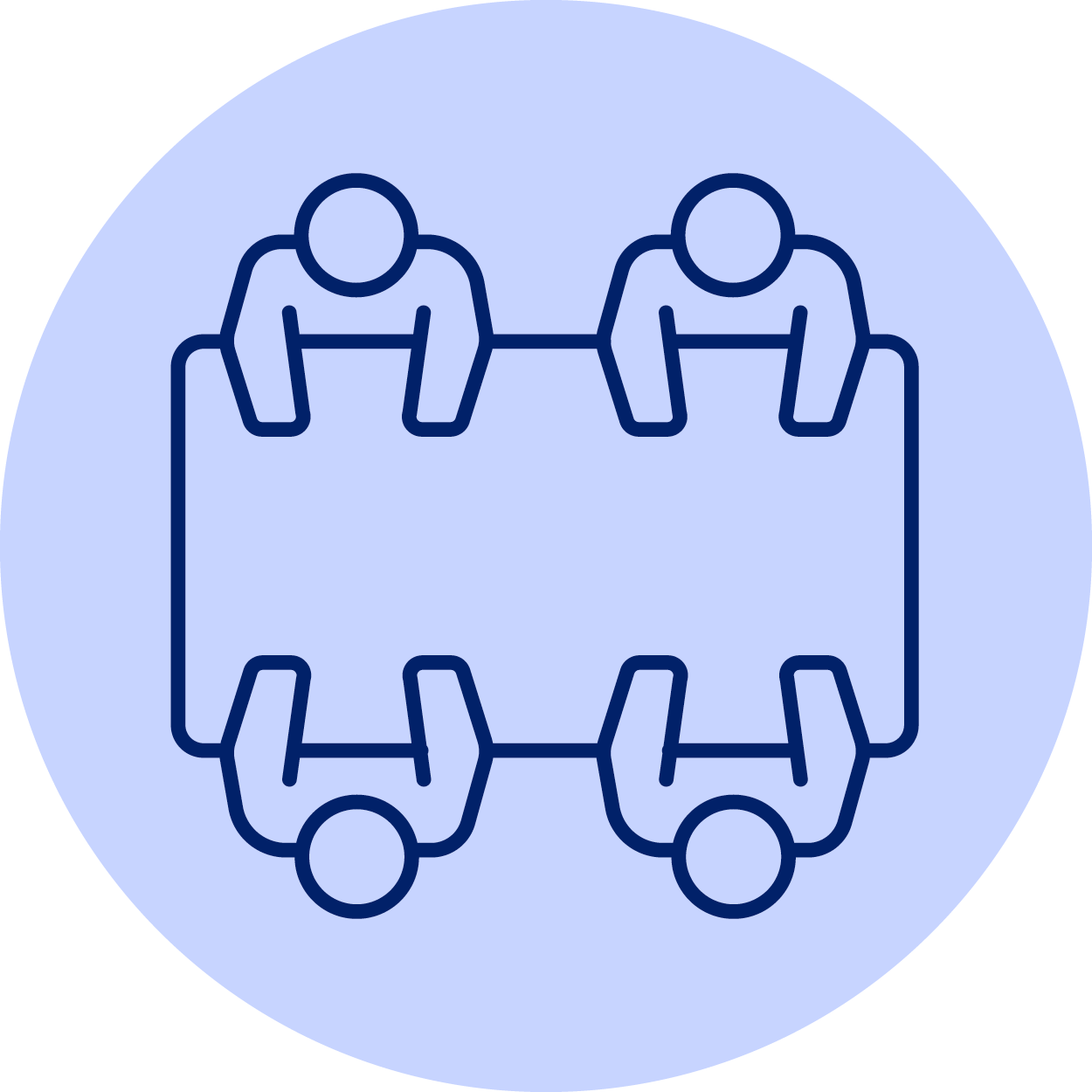 12
[Speaker Notes: Co-production is not straightforward and requires additional resources and time than traditional research. 
It is highly context dependent. What works well in one situation and at one time may be impossible in another. Whether and how co-production can occur will be determined by systemic issues, including the culture and development of the policy system, the wider culture, and the drivers of the research sector;
It requires trust, genuine power sharing, and respect for the different expertise brought by stakeholders. Trust also relies on effective communication and honest discussions about what can and cannot be done;
Involved actors need to have the skills, systems, and incentives for co-production. For example, policy agencies need to have skills and systems to increase the use of research and modellers’ need to build their skills and confidence in their ability to build relationships and communicate their research findings.]
3.3  Challenges to the utilisation of modelling research in policymaking
﻿There are several challenges to using systems modelling to inform energy policymaking:
Limited access to high-quality data. The accuracy of the model depends on the quality of data and assumptions used.
Political considerations. Modelling results may not always align with the interests of powerful stakeholders.
Policymakers may have biases that influence their interpretation of the results.
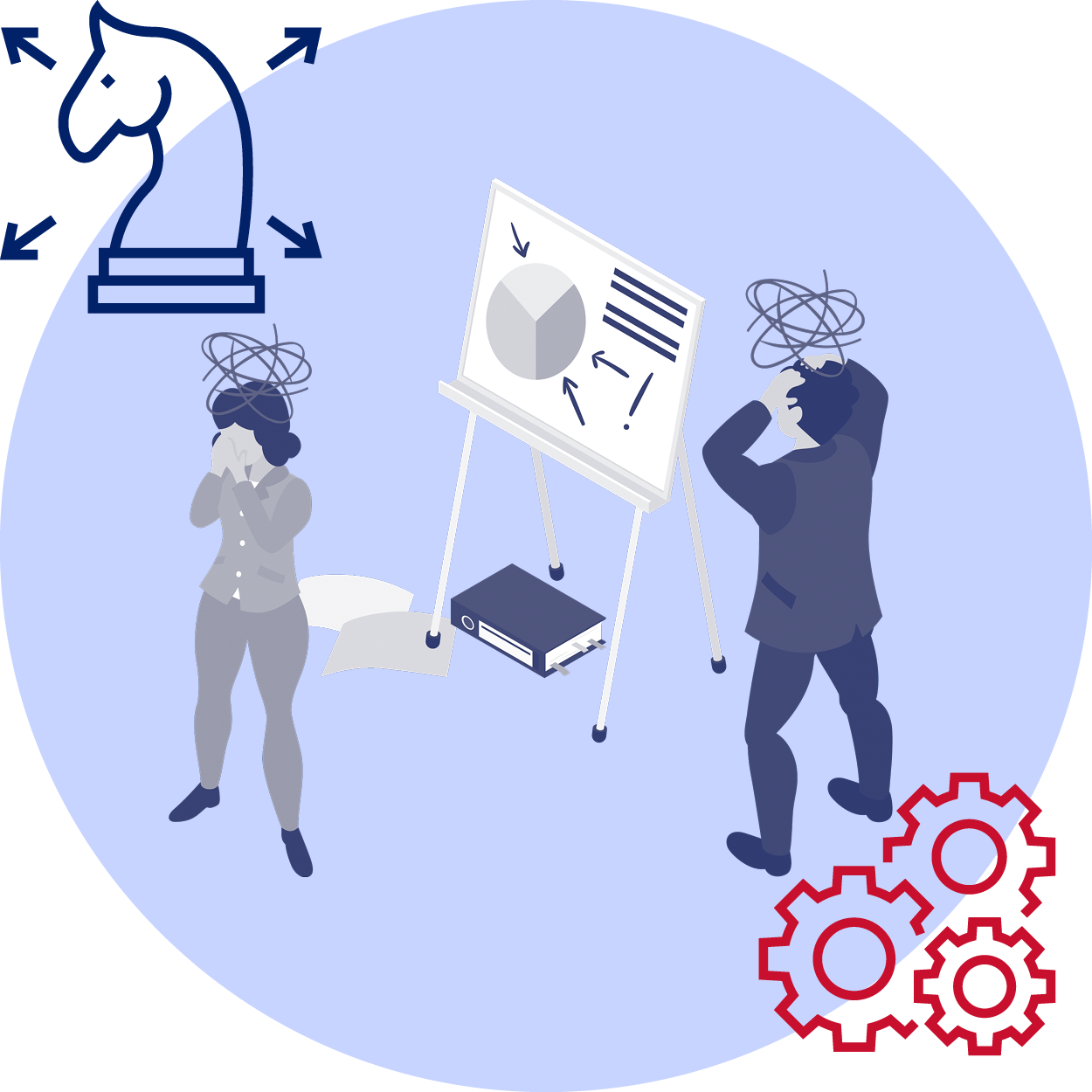 13
[Speaker Notes: Energy systems are highly complex and interconnected, and it can be challenging to capture all of the relevant variables and interactions in a model especially if data is not always available or reliable. The accuracy of the model is highly dependent on the quality of data and assumptions used in constructing the model.
Energy policymaking often involves making decisions based on predictions of future trends, such as energy demand and technological innovation. These predictions can be highly uncertain and subject to a range of possible outcomes, which can make it challenging to make policy decisions
Energy policymaking is often highly politicized, with competing interests and priorities among different stakeholders. Modelling results may not always align with the interests of powerful stakeholders, which can make it difficult to use the results to inform policy decisions.
Policymakers may have preconceived notions or biases that influence their interpretation of the modelling results, or they may prioritise political or ideological goals over evidence-based decision-making.]
3.3  Challenges to the utilisation of modelling research in policymaking
Other factors that may prevent the effective utilisation of modelling results to inform energy policy decisions include: 
modellers lack an understandingof the policy process and the political context. 
The multiplicity of actors with divergent viewpoints can make it difficult to build a common understanding.
Stakeholders may not trust the sources of data or methods of research; question the credibility of the assumptions and inputs. 
Stakeholders may question if results are open to different interpretations and if they perceive scenarios and assumptions are not reflective of their experience.
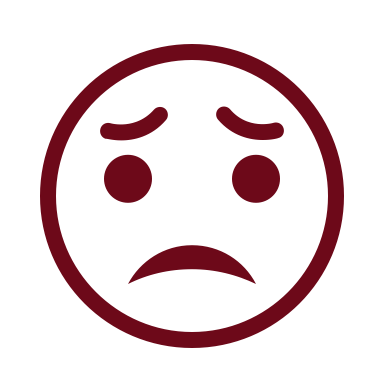 14
[Speaker Notes: Other factors that may prevent the effective utilisation of modelling results to inform energy policy decisions include:  
Researchers and modellers lack understanding of the policy process and the political context that influence how research and evidence are used (or not) in policymaking. 
Multiplicity of actors with divergent viewpoints. Where stakeholders with different experiences lack consensus over priorities could be a major hinderance.
Stakeholders may not trust the sources of data or methods of analysis. Question the credibility of the modelling results, assumptions and inputs. Especially where there is a significant degree of opacity and no supplementing information is provided.
Stakeholders may question where the model results are open to different interpretations and if they perceive scenarios and assumptions are not reflective of the real world as they experience it.]
3.4 Steps to enhance the usability of modelling results in policy
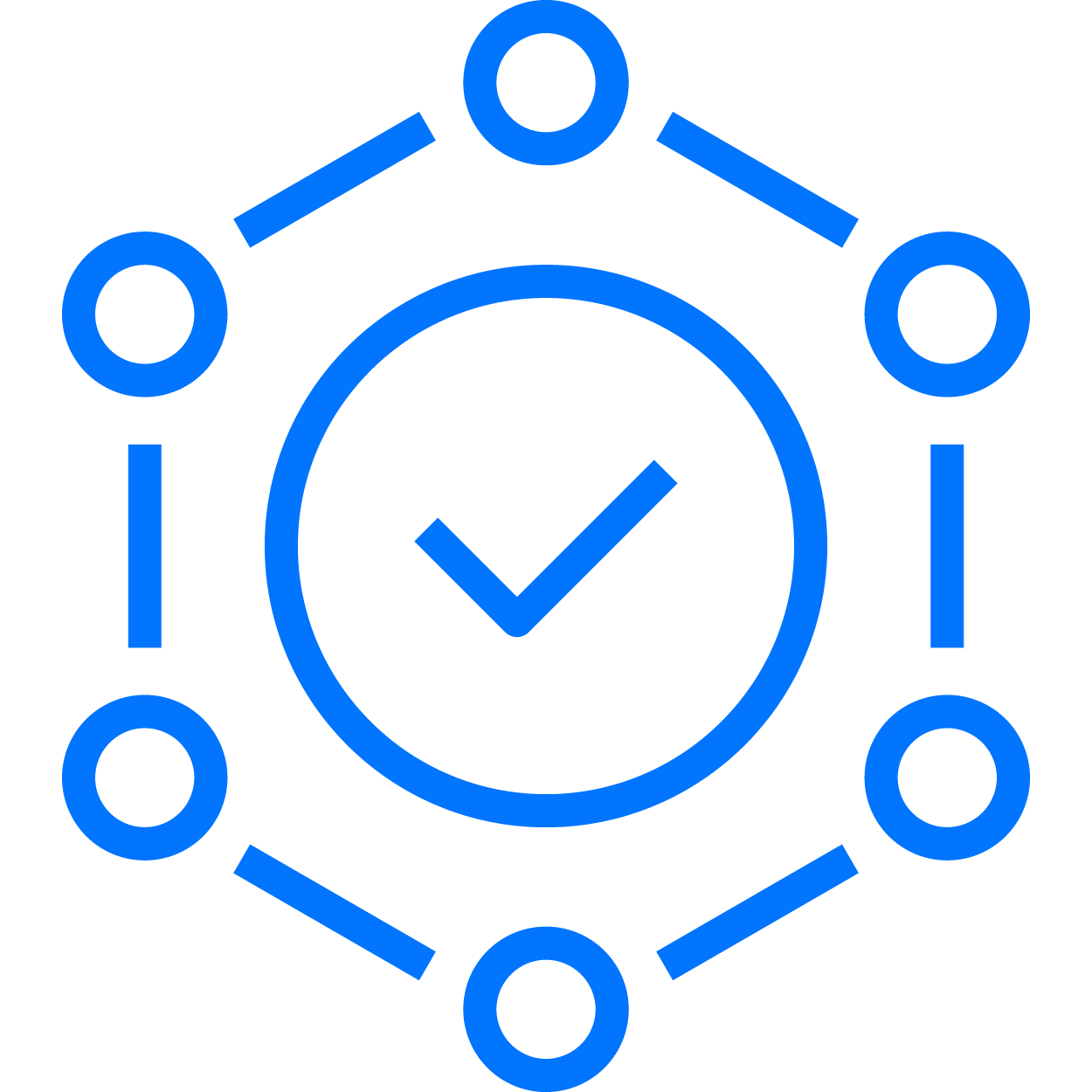 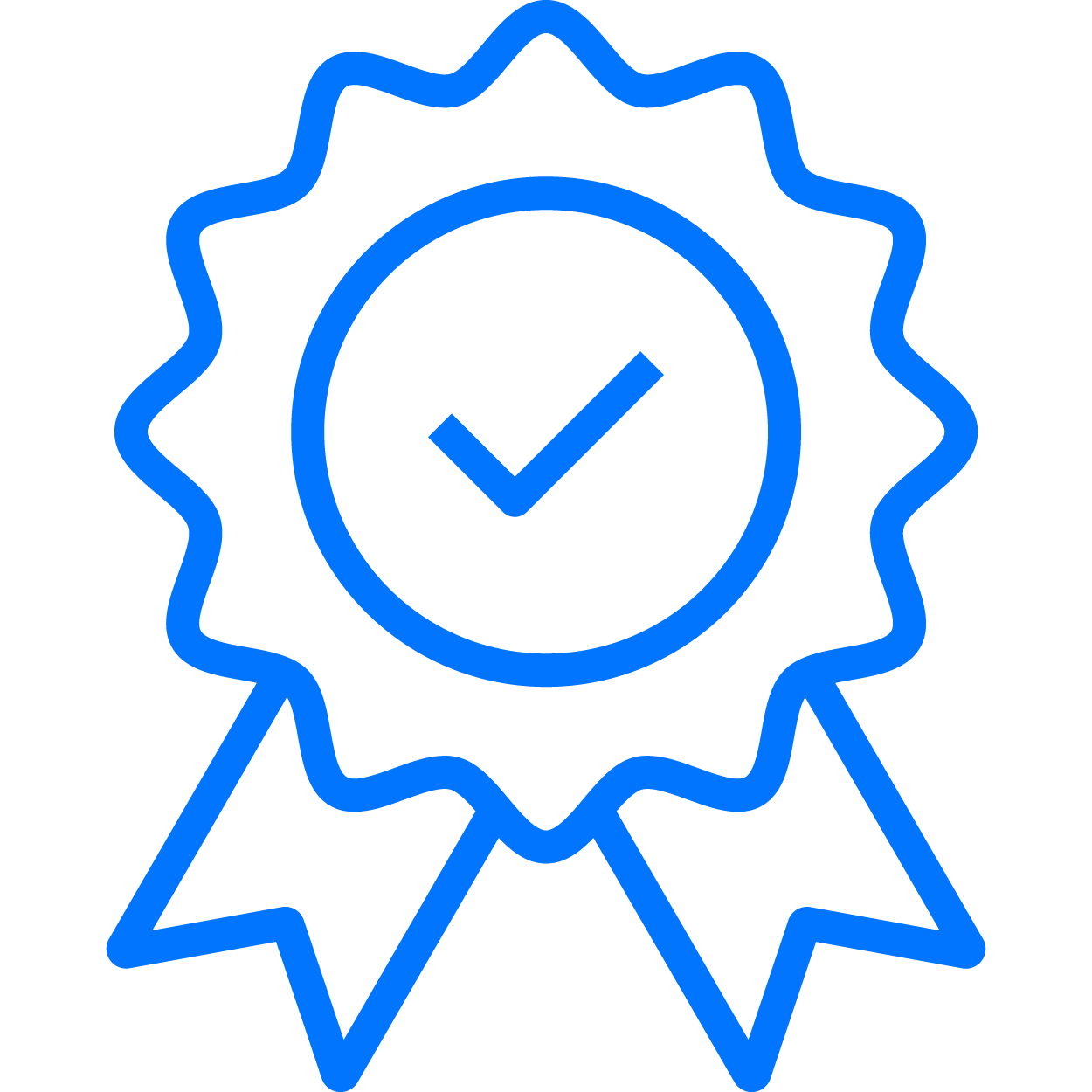 Modelling outputs are becoming an important foundation for energy planning and policy decisions. 
However, as its relevance grows, modelling is also increasingly under scrutiny. 
Therefore, building policy actors' and public confidence is key to ensuring the knowledge produced is usable, and socially robust. 
This can be achieved by attending to these four aspects: quality, credibility, relevance, and practicality.
Quality
Credibility
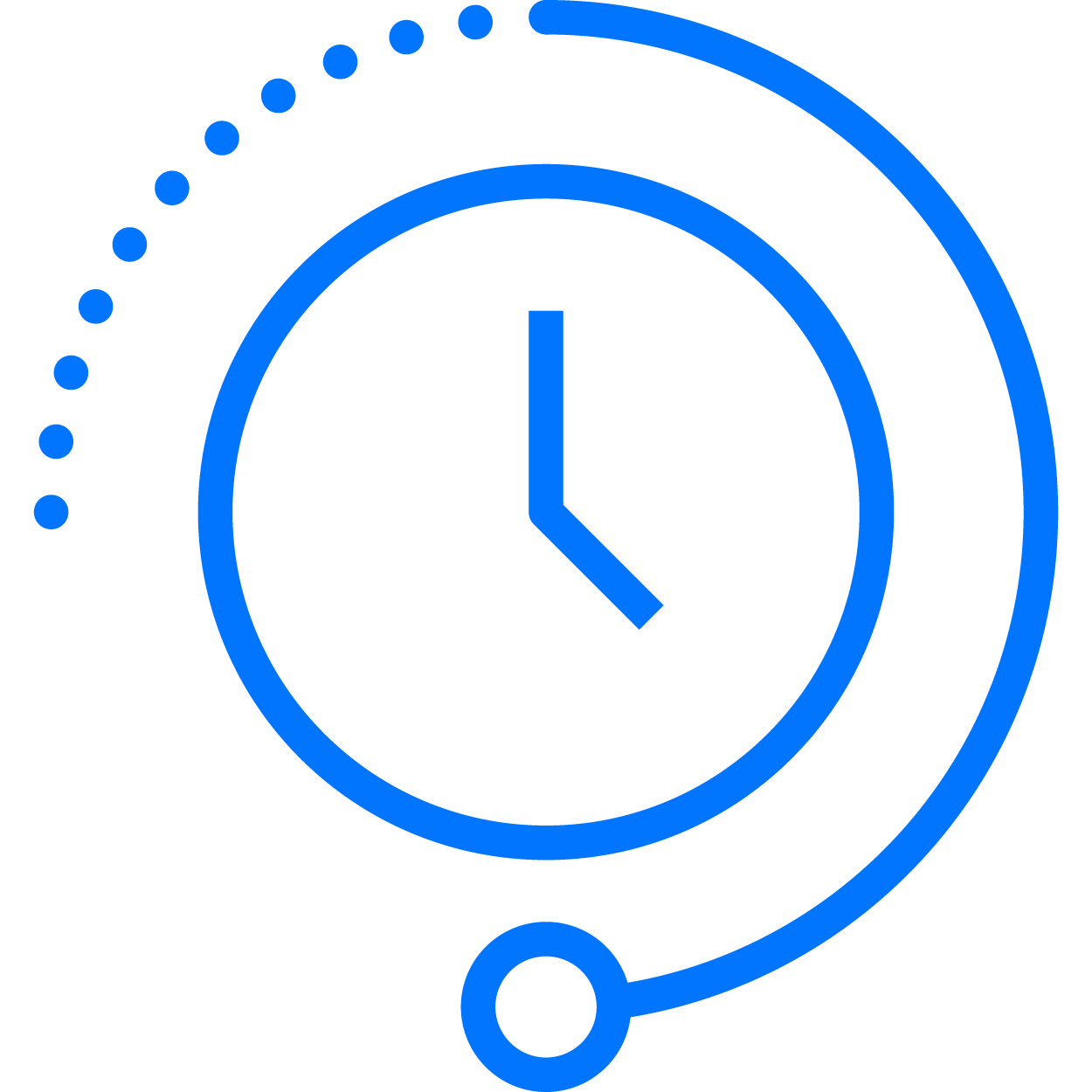 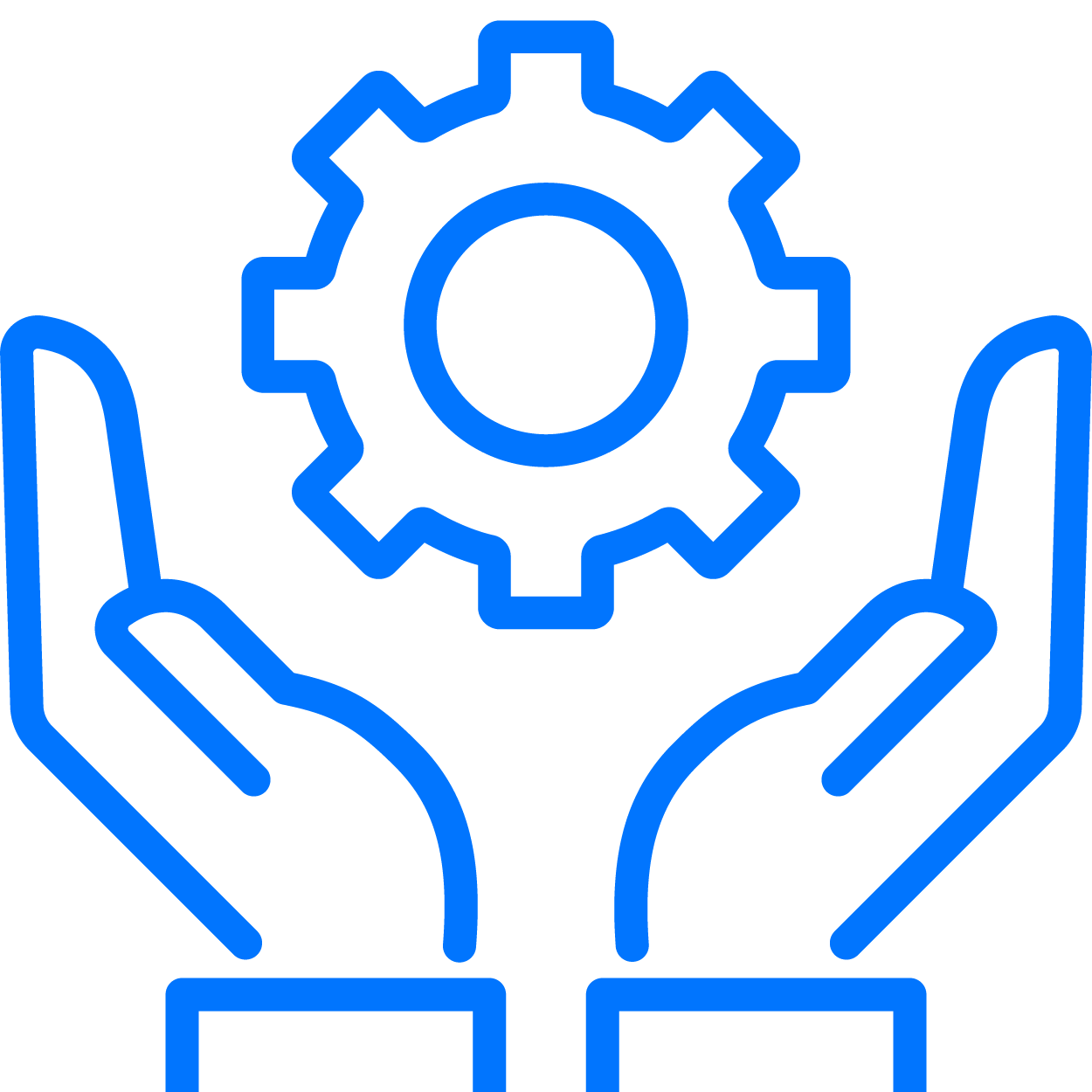 Relevance
Practicality
ODI, 2015
15
[Speaker Notes: Modelling outputs are becoming an important foundation for energy planning and policy decision-making. 
However, as the relevance of these tools and methods grows, modelling is also increasingly under scrutiny. 
Given this growing relevance, building policy actors and public confidence is critical to ensure knowledge produced is relevant, usable and socially robust.
This can be achieved by attending to these four aspects: quality, credibility, relevance and practicality.]
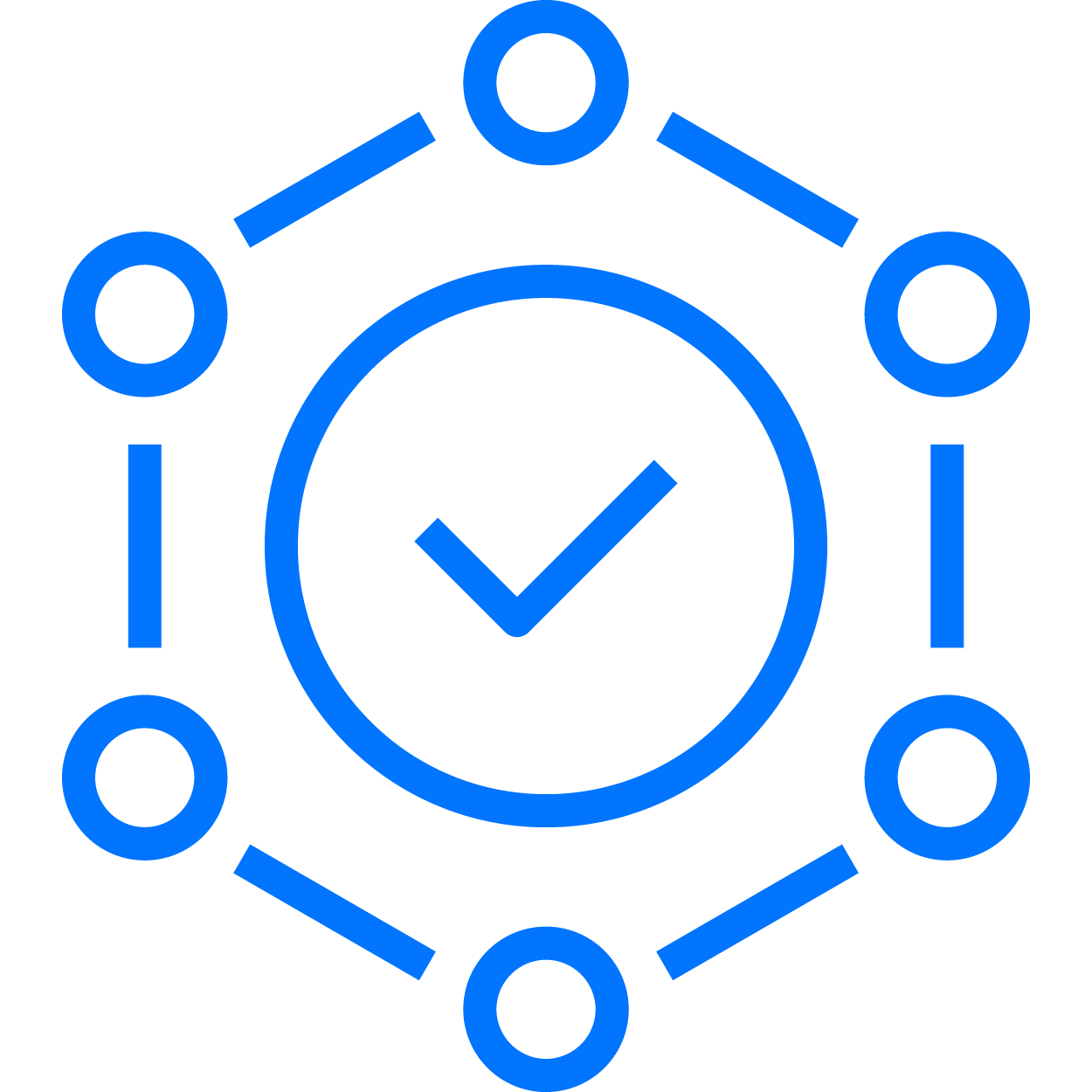 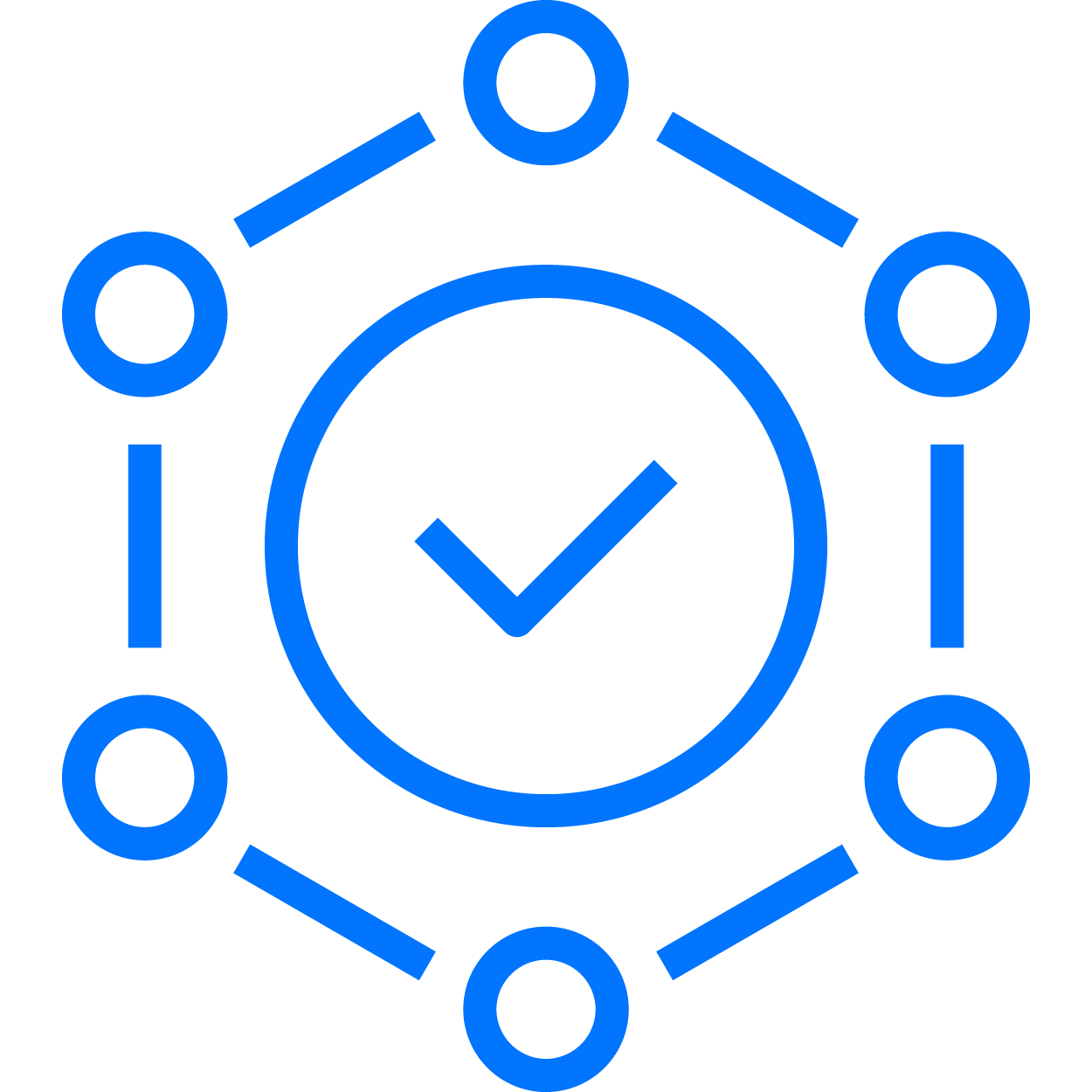 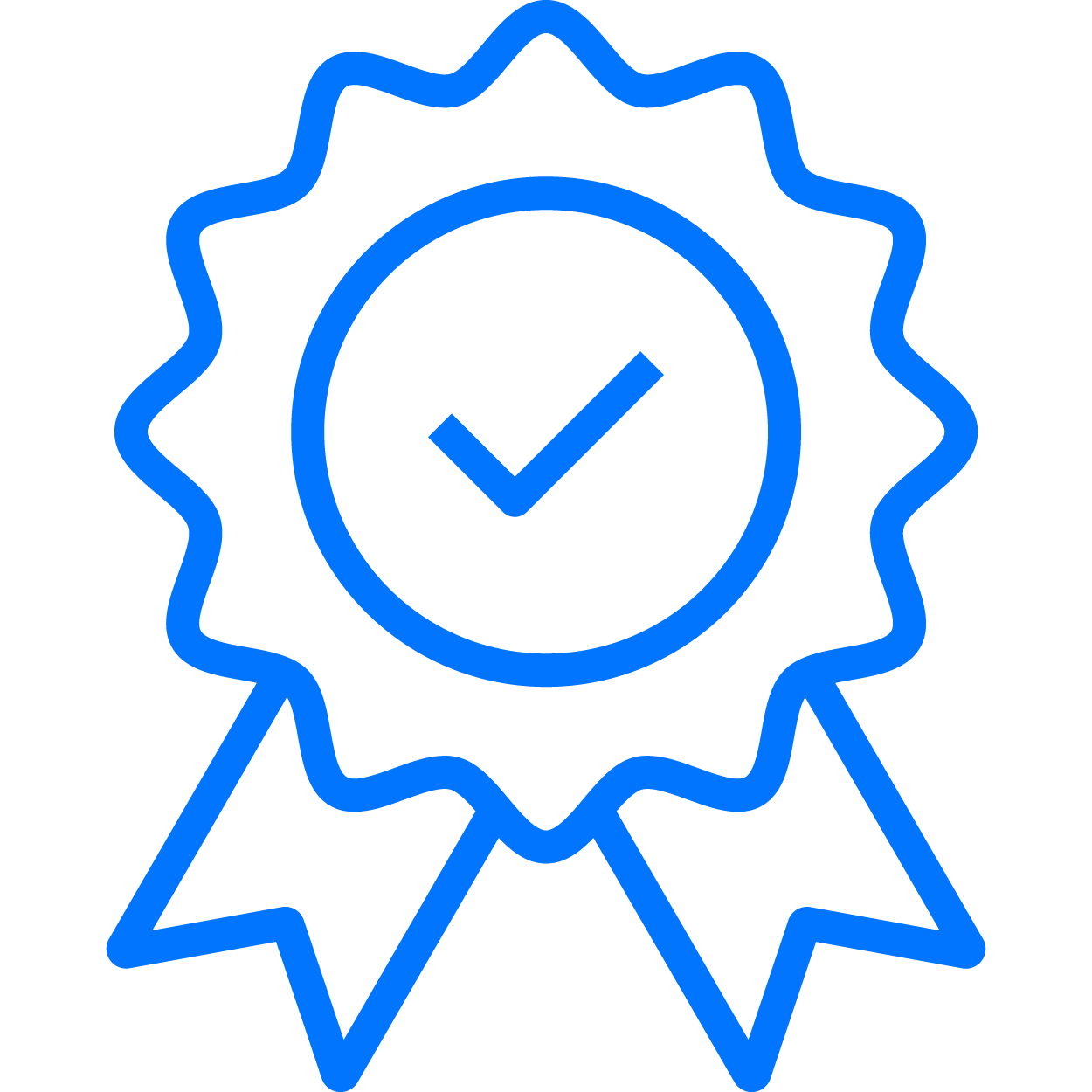 Quality .
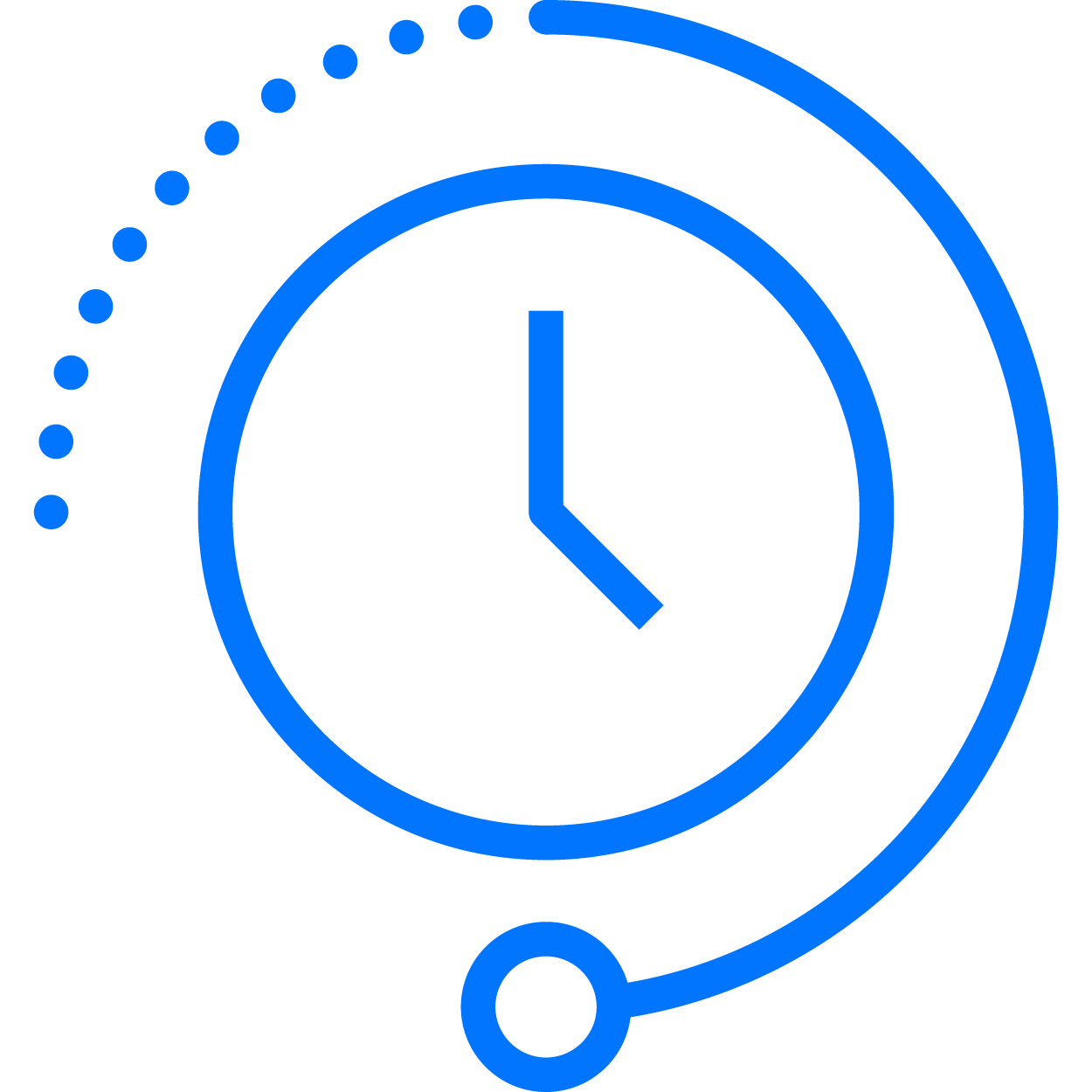 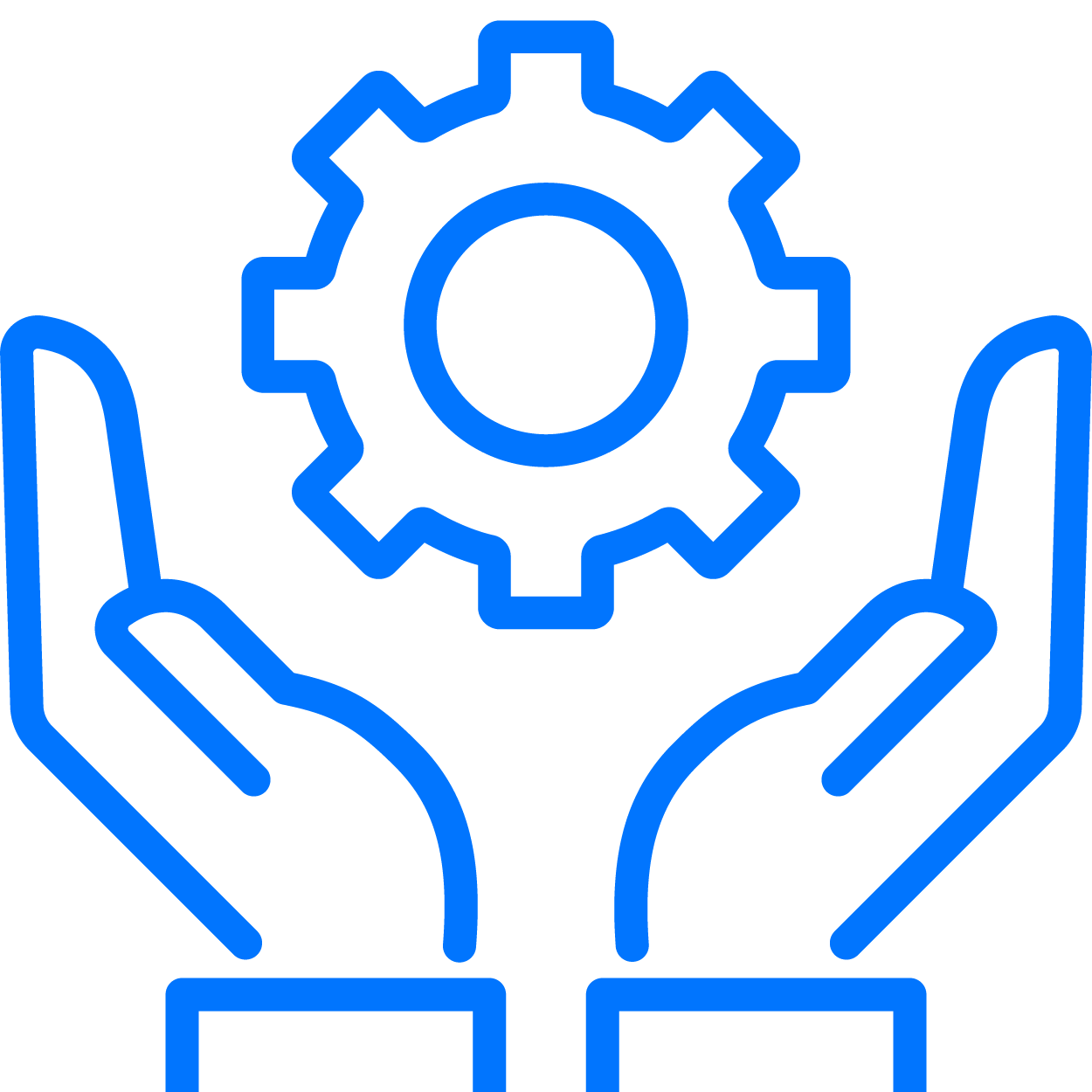 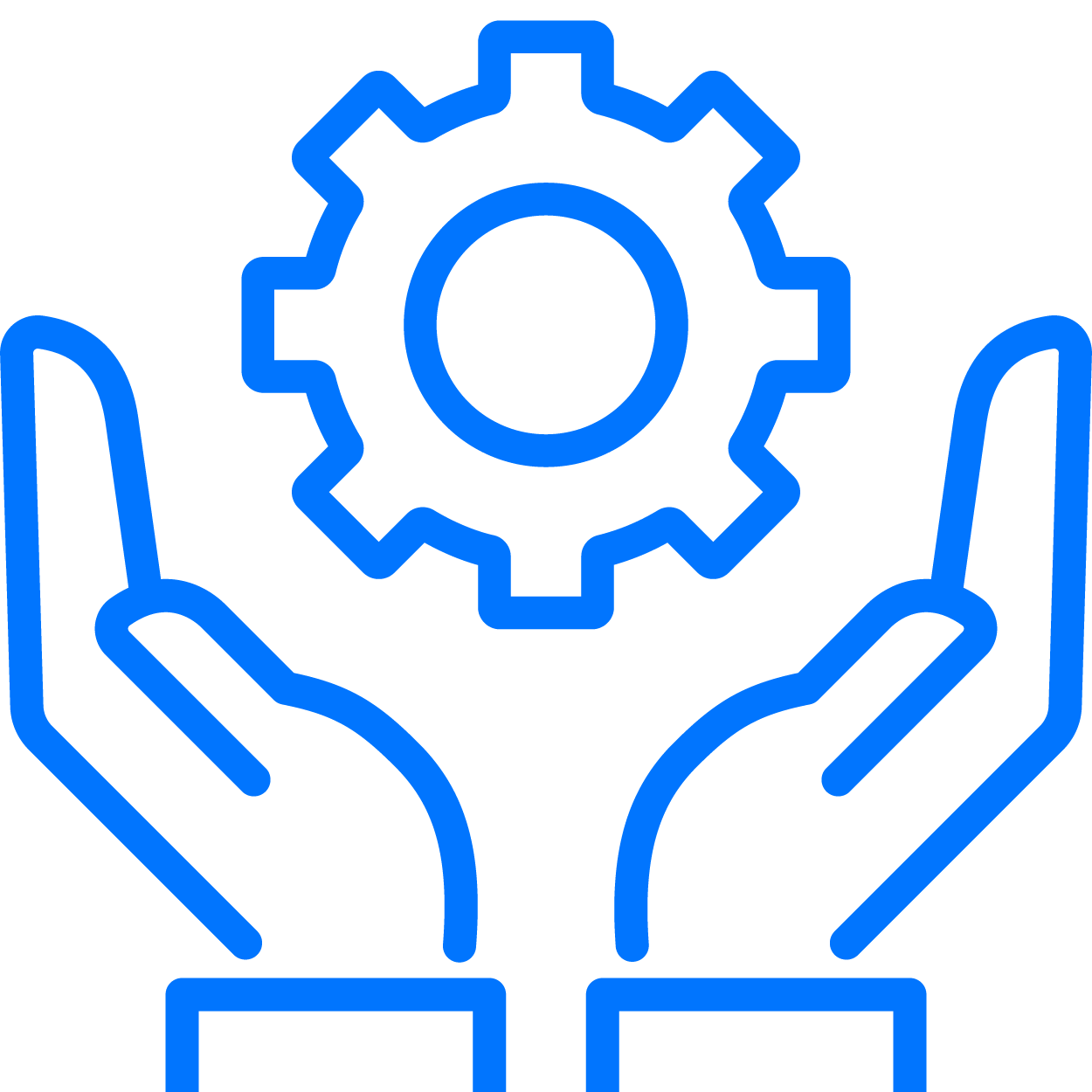 Relevance
ODI, 2015
16
[Speaker Notes: Quality is about ensuring that the definition of the problem and key variables, the model construct, methodological criteria, and data used is appropriate. [For example, inaccurate assumptions can be made because of the poor quality or lack of understanding of the context]
Relevance refers to applicability and whether the model addresses the policy concerns at stake, is tailored to the specific problem, it is cross-cutting enough, timely, and sensitive to the context. 
Practicality refers to the extent to which the modelling results is accessible to policymakers and other stakeholders; it is in a useful form and can be incorporated and translated into different decision making contexts (e.g. policy, finance).]
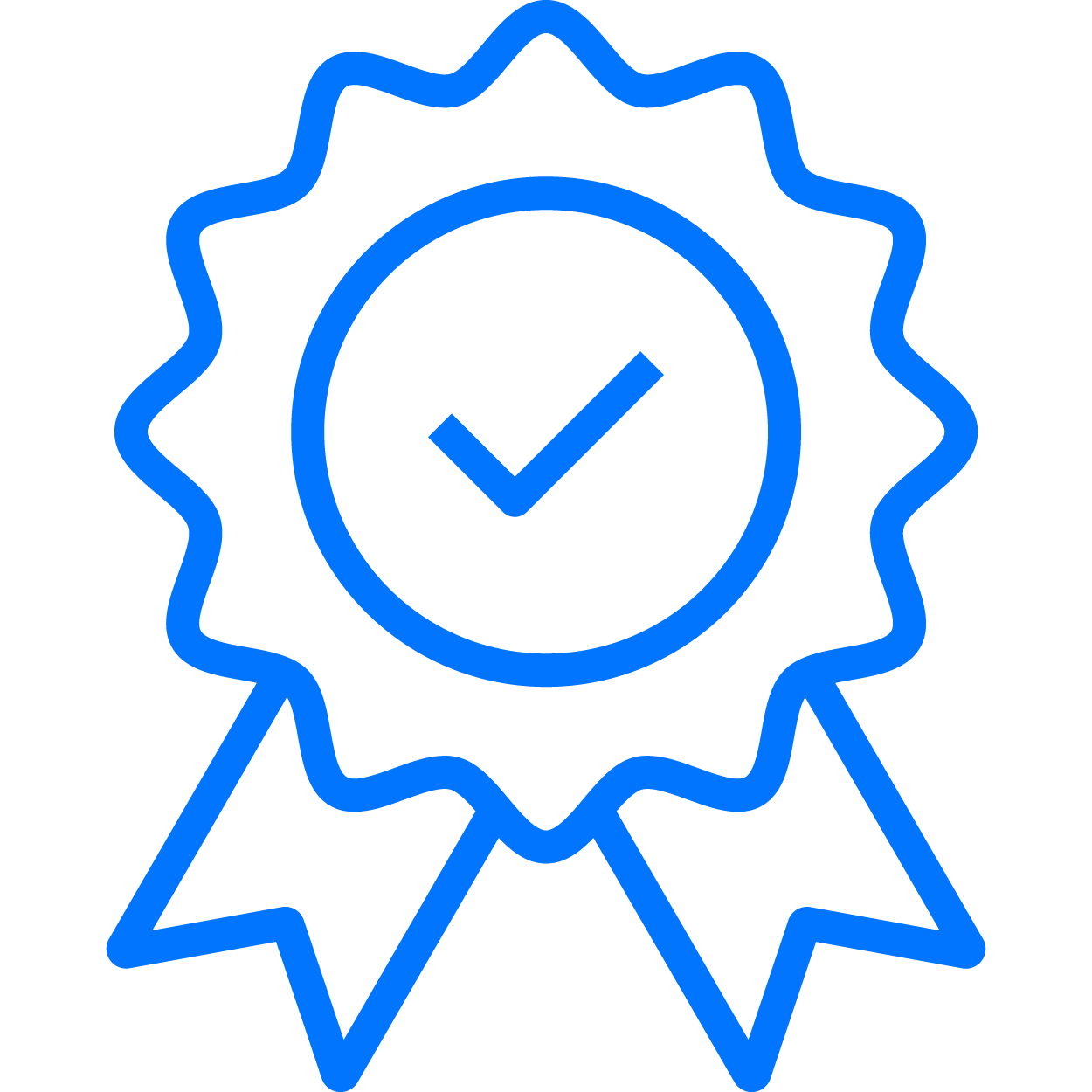 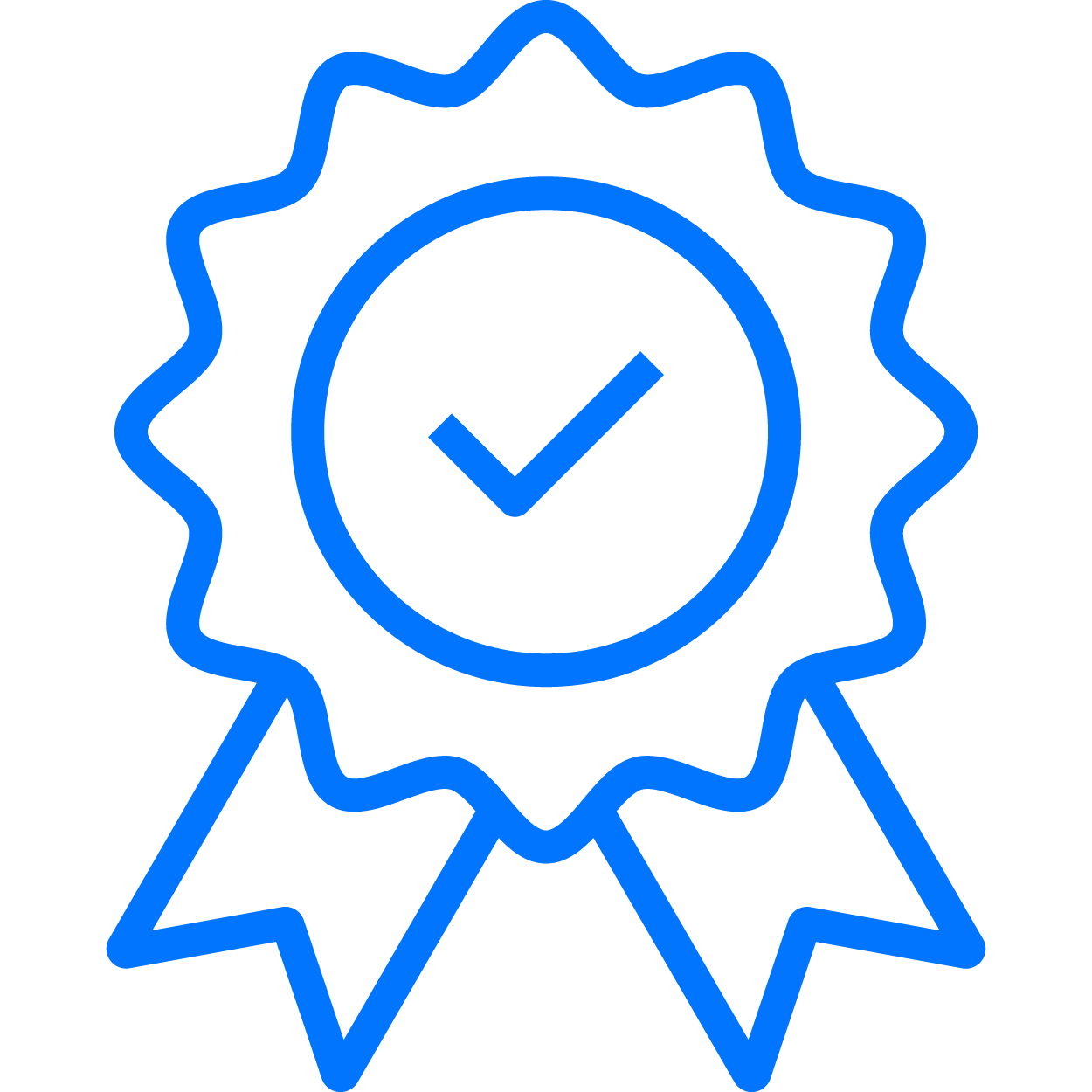 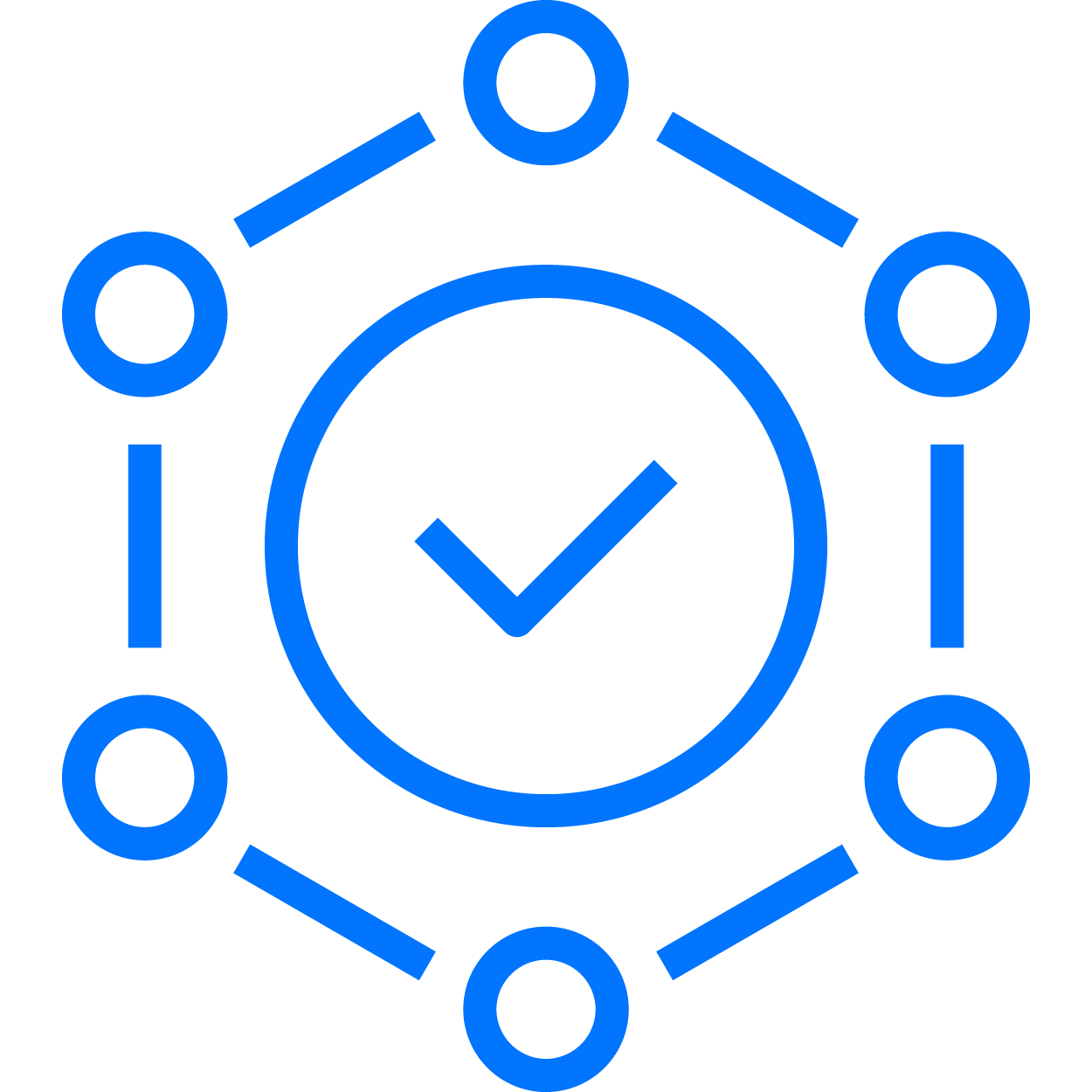 Credibility
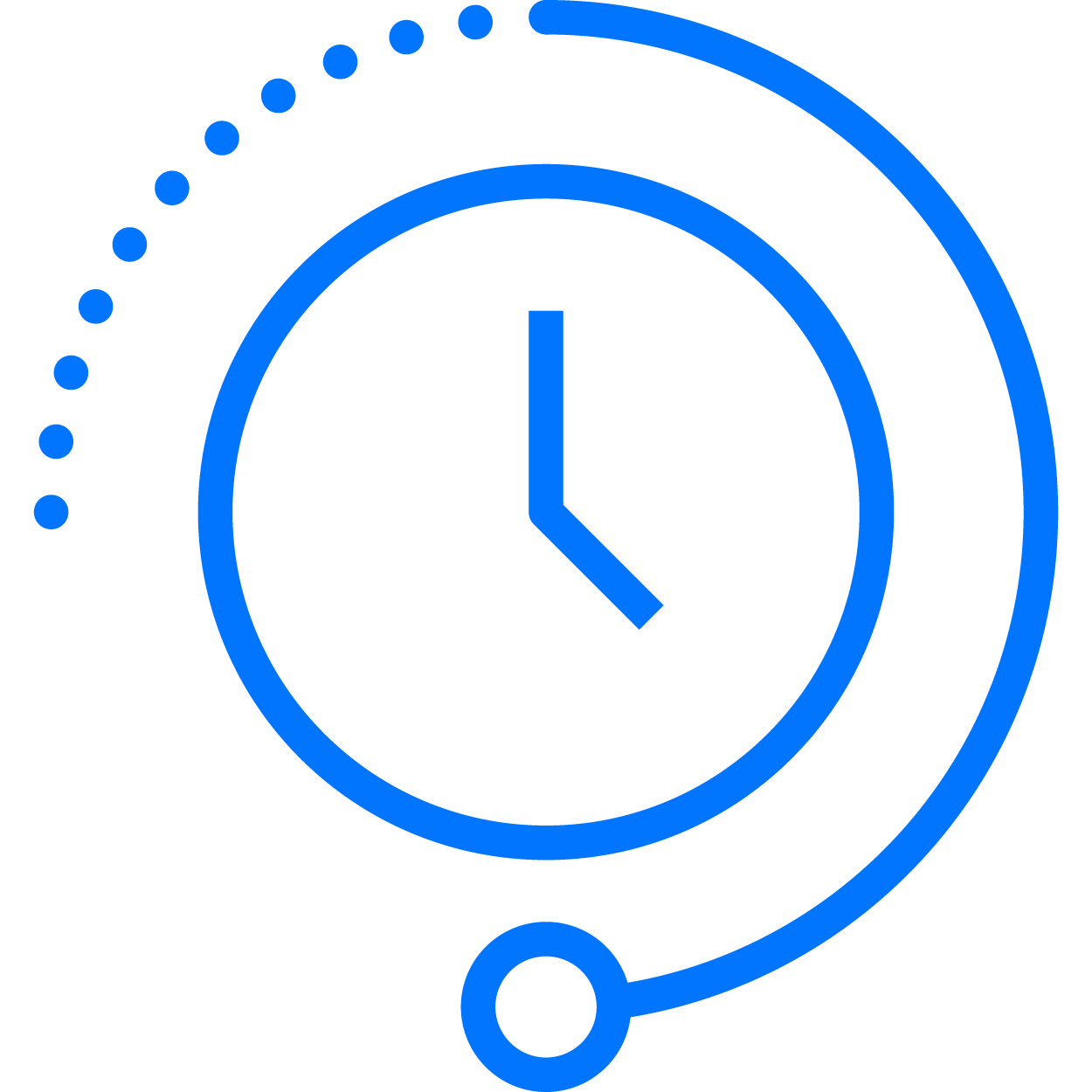 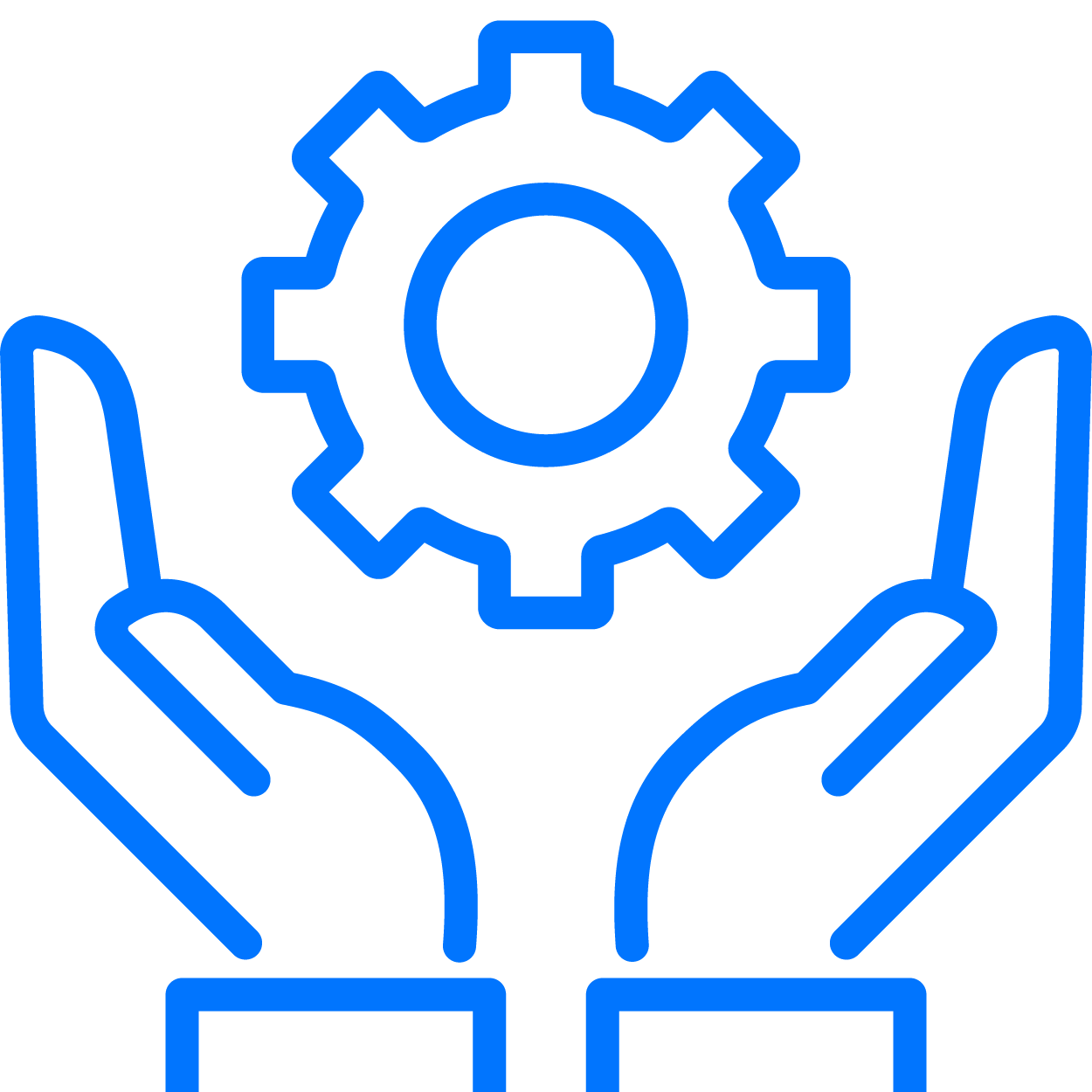 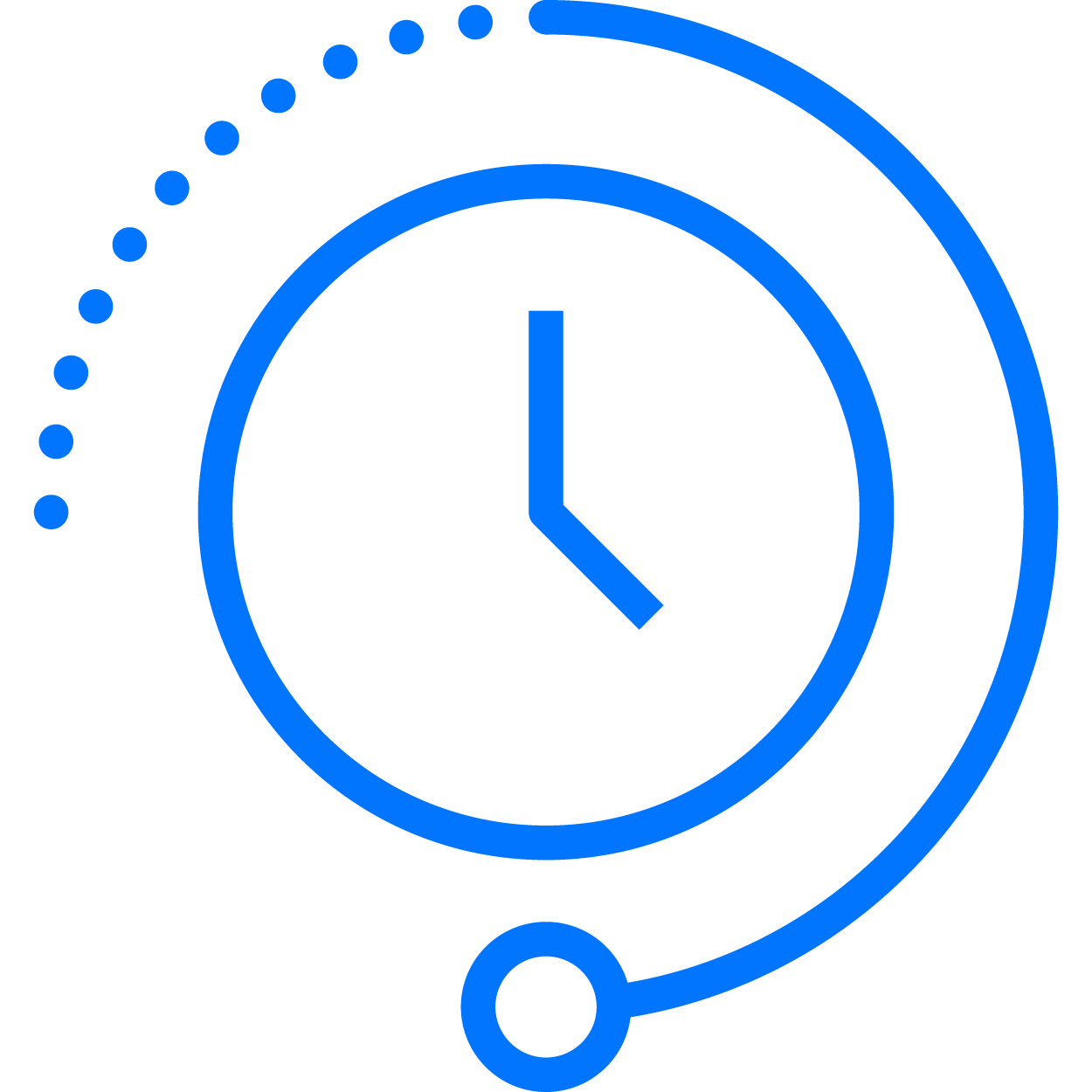 Practicality
ODI, 2015
17
[Speaker Notes: Credibility refers to models and the modelling team’s ability to demonstrate how the model is adequate for its intended purpose and transparent. This would be relevant where there is low confidence in modelling and where involved actors are new to systems modelling. One way to build credibility is thus to include all relevant information consistently. Another is to be have transparent and open discussion of uncertainties as well as the problem of  comprehensibility.  Achieving credibility thus requires one’s capability to demonstrate how the model is adequate for its intended use when diverse stakeholders will have different expectations of what is required of the model. In this instance, one could also observe that lack of transparency in data compilation and analysis could compromise credibility).

Practicality refers to the extent to which the modelling outputs are accessible to policymakers and other stakeholders; whether the results are shared in a useful form and its analysis can be incorporated and translated into different decision making contexts as intended (e.g. policy, finance).]
3.5 Modelling and policy process: political institutional context
Political institutional context refers to the governmental structures, processes, and norms that shape how decisions are made and implemented. 
This includes the different branches of government as well as political parties, interest groups, and civil society.
The political institutional context can shape 
the policy choices that are available to policymakers;
what goals and objectives are pursued, and 
the strategies used to achieve those goals.
18
[Speaker Notes: Political institutional context refers to the political and governmental structures, processes, and norms that shape how political decisions are made and implemented within a given society or country. It includes the formal institutions of government, such as the legislative, executive, and judicial branches, as well as informal institutions such as political parties, interest groups, and civil society organizations.
The political institutional context can vary significantly between different countries and societies, and can have a significant impact on political and economic outcomes. For example, a country with strong democratic institutions and a robust rule of law may be more stable and predictable, and may attract greater foreign investment, than a country with weak institutions and high levels of corruption.
The political institutional context can also shape the policy choices that are available to policymakers, and can influence the implementation and effectiveness of those policies. For example, a government that is constrained by strong constitutional protections for individual rights may face greater challenges in implementing policies that infringe on those rights.
Moreover political institutional context can have a significant impact on policymaking, as it can shape the goals and objectives of policy, the strategies used to achieve those goals, and the way in which policies are implemented. 
Different political contexts can lead to different policy decisions, even when the same evidence is used.]
3.5 Modelling and policy process
How modelling results are used also shaped by the political institutional context.
Awareness of the political context and how it may affect the modelling process and utilisation modelling results is important.
Doing so would enable modellers to:
provide operationally relevant advice that takes diverse stakeholders concerns into consideration.
take a balanced view of the broader issues, such as equity, unintended uses, negative consequences into account  so as to develop policy options that have socially and politically acceptable outcomes.
19
[Speaker Notes: How modelling results and other research based evidence is used depends on the political institutional context.
Each country or context has a unique type of governance that has evolved from its political, economic and cultural history. The type of governance or how governing institutions operate also shapes laws around access and use of information and culture of using evidence (and modelling) to inform policy.. 
For example, in a given context, laws and value systems shape the degree and nature of overarching commitment to tackling climate change, which subsequently shape policymakers attitude towards scientific research and modelling results. 
How different institutions are organised also shapes if there is the capability, resource and incentive to seek modelling informed evidence.  
For example some studies suggest that centralised political systems are likely to be less open to the uptake of research findings than decentralised systems. This is because the argument goes that concentration of power was found to prevent pluralistic debate and thus less need for evidence to support competing views. By contrast, it was argued that in countries with decentralised systems in which policy is made at the provincial level, there is a need for more research to justify policy decisions and defend against the criticism of opponents.

Awareness of the political context and the opportunities and limitations of evidence use in decision making could enable modellers to take the necessary steps to produce and provide operationally relevant advice, and support decision-making by seeking to develop policy options that take stakeholders need into consideration.

Moreover, beyond the immediate utilisation of modelling results, there are also broader issues, such as equity, unintended uses, negative consequences, modellers may wish to consider. In this regard such understanding could enable modellers to take a balanced view of the issues and seek to develop options that have socially and politically acceptable outcomes.]
3.5 Modelling and policy process
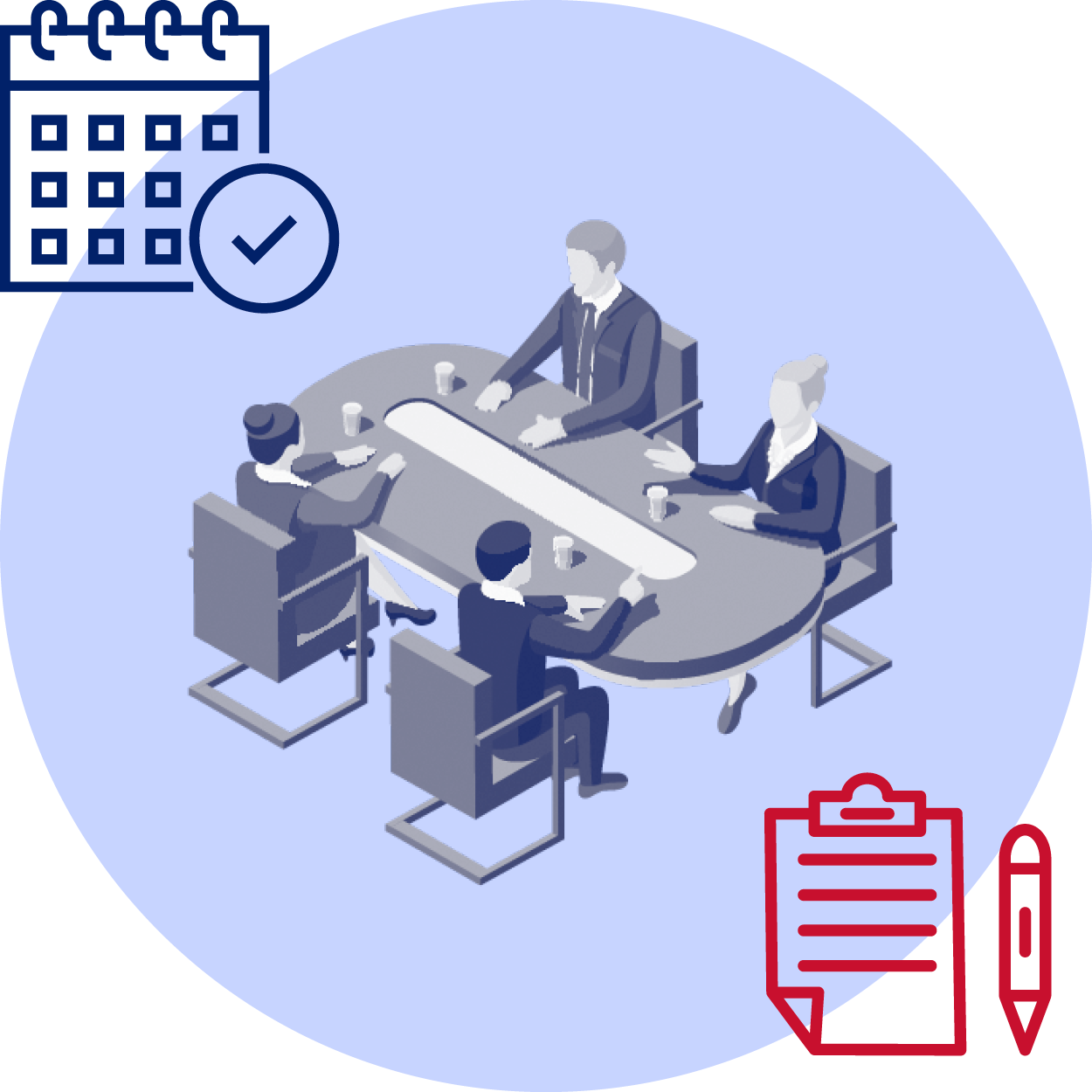 Modellers that seek to influence policy decisions would need to:
Deepen awareness of the policy and political context
Ensure modelling is respectful of the needs and interests of those it impacts.
Communicate assumptions, inputs and results effectively. 
One way to achieve this is to establish effective partnerships with stakeholders. 
Co-production is one way to enhance modellers understanding of the complex and multifaceted issues. 
A sustained and regular interactions between modellers and stakeholders and a flow of information between disciplines could enhance the usefulness, relevance and utilisation of modelling results.
20
[Speaker Notes: Modellers that seek to enhance the relevance and credibility of their work and influence policy decisions would need to:
Deepen awareness of the policy and political context
modelling is conducted in a way that is respectful of the needs and interests of the community, and involve people with lived experience in the process.  
Communicate assumptions, inputs and results effectively and be open to feedback and collaborative partnership with diverse stakeholders. 

One way to establish deeper understanding of the political and policy context is for modellers to establish effective partnerships with context experts and other stakeholders that can fill the knowledge gaps and assure the proper interpretation of results. 
Consultation with diverse set of stakeholders could enhance the modeller’s understanding of the problem, allow a balanced view of the issues to be incorporated in the model; and, thus, improve adoption of results. Co-production that involves different stakeholders during different stages of the modelling process is one way of achieving this. A sustained and regular interactions between modellers and stakeholders and a flow of information between disciplines could enhance the usefulness, relevance and utilisation of modelling results.]
Lecture 3: References
Klauer, B. J.D. Brown, J.D (2004) Conceptualising imperfect knowledge in public decision making:  Environ Res Eng Manag, 27 , 124-128
Saltelli, Andrea & Ors (2020) ‘Five Ways to Ensure that Models Serve Society: A Manifesto’ 582 Nature 482–484. 
Overseas Development Institute (ODI) (2015). Evidence-Based Policymaking: What is it? How does it work? What relevance for developing countries? Sophie Sutcliffe and Julius Court
Weiss, C.H. (1979). The Many Meanings of Research Utilization. Public Administration Review 39 (5): 426–31. 
Yücel, G., & van Daalen, E. (2009). An objective-based perspective on assessment of model-supported policy processes. Jasss, 12(4).
21
@ResearchCcg

@ResearchCCG

@research_ccg

Climate Compatible Growth CCG

#CCG – Climate Compatible Growthccg@lboro.ac.uk
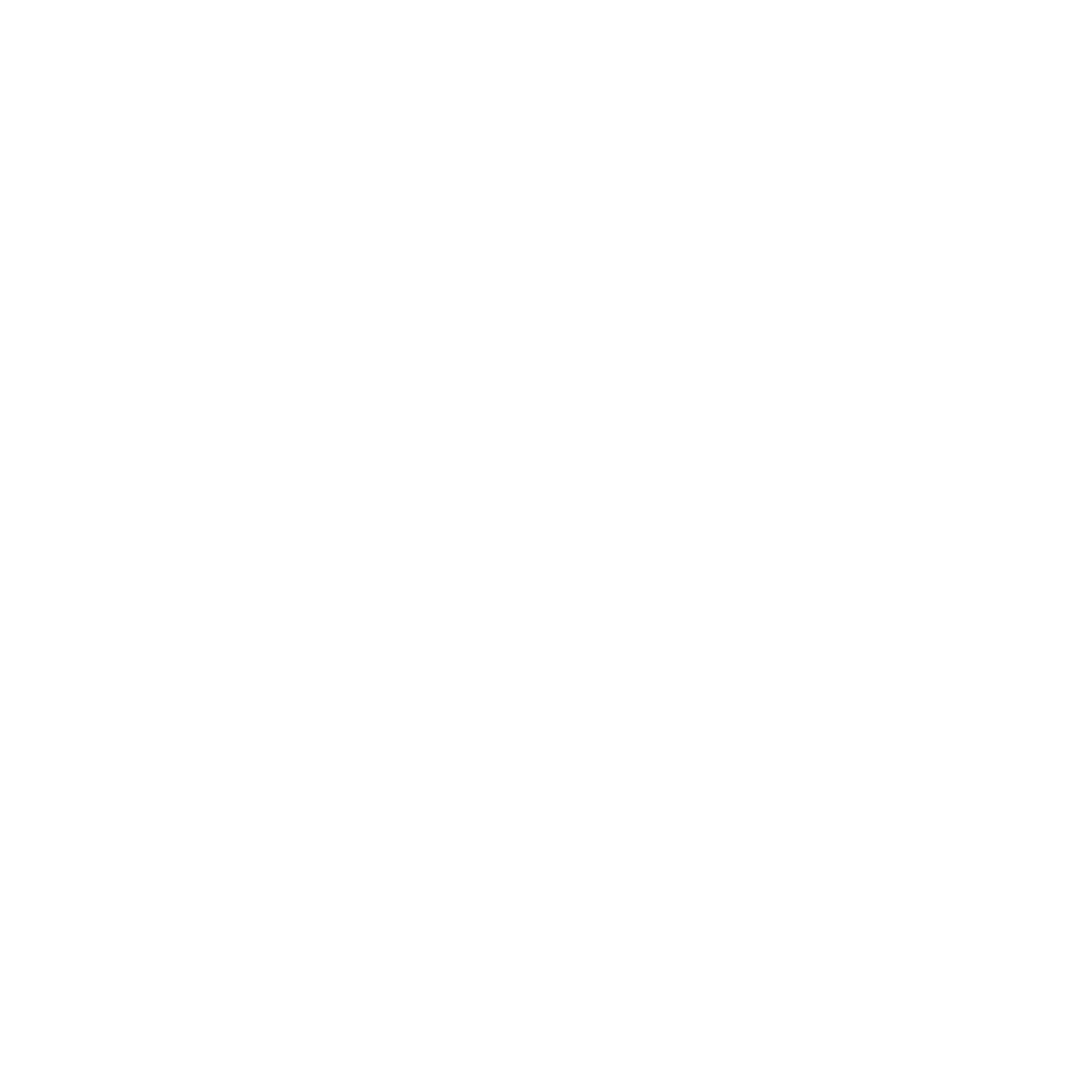 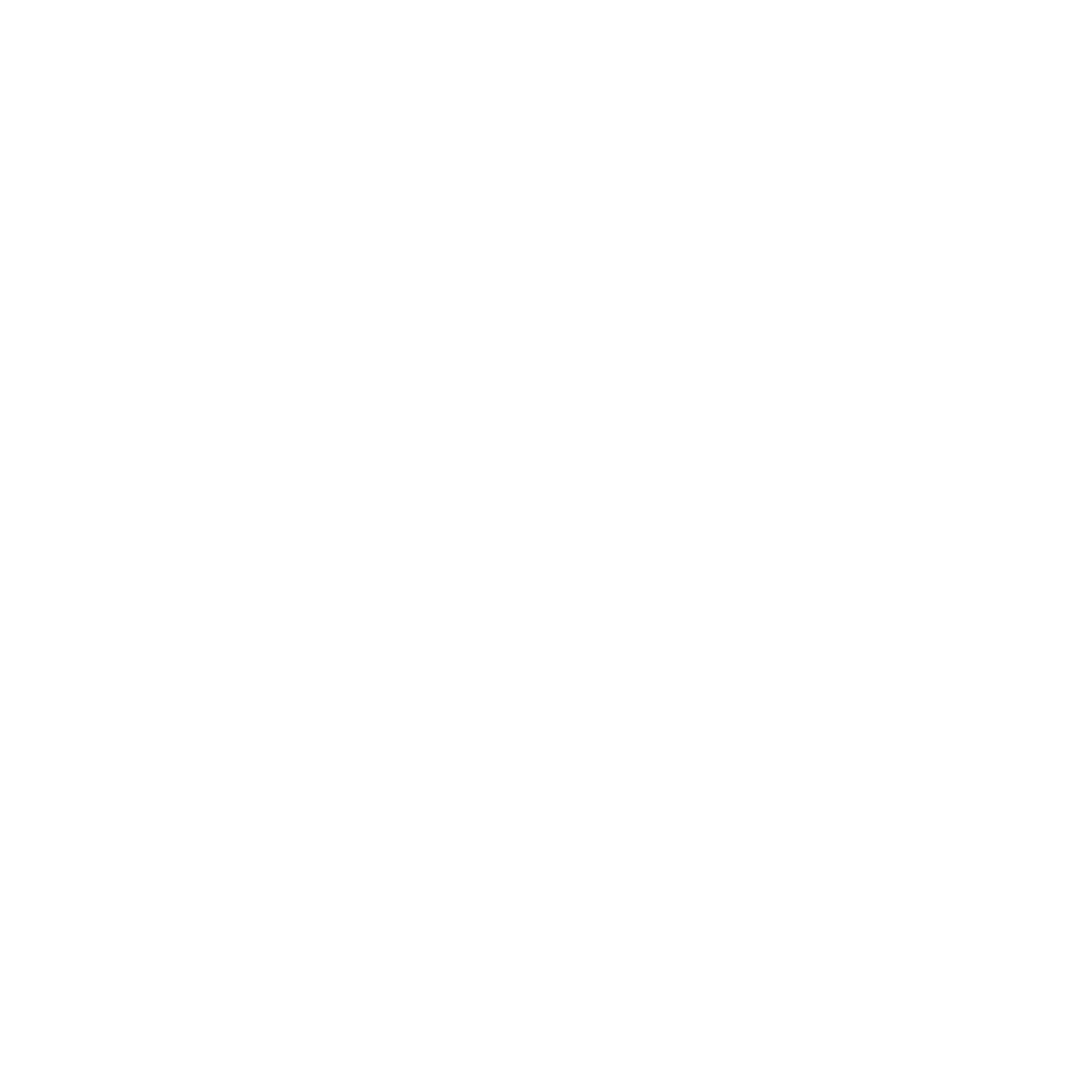 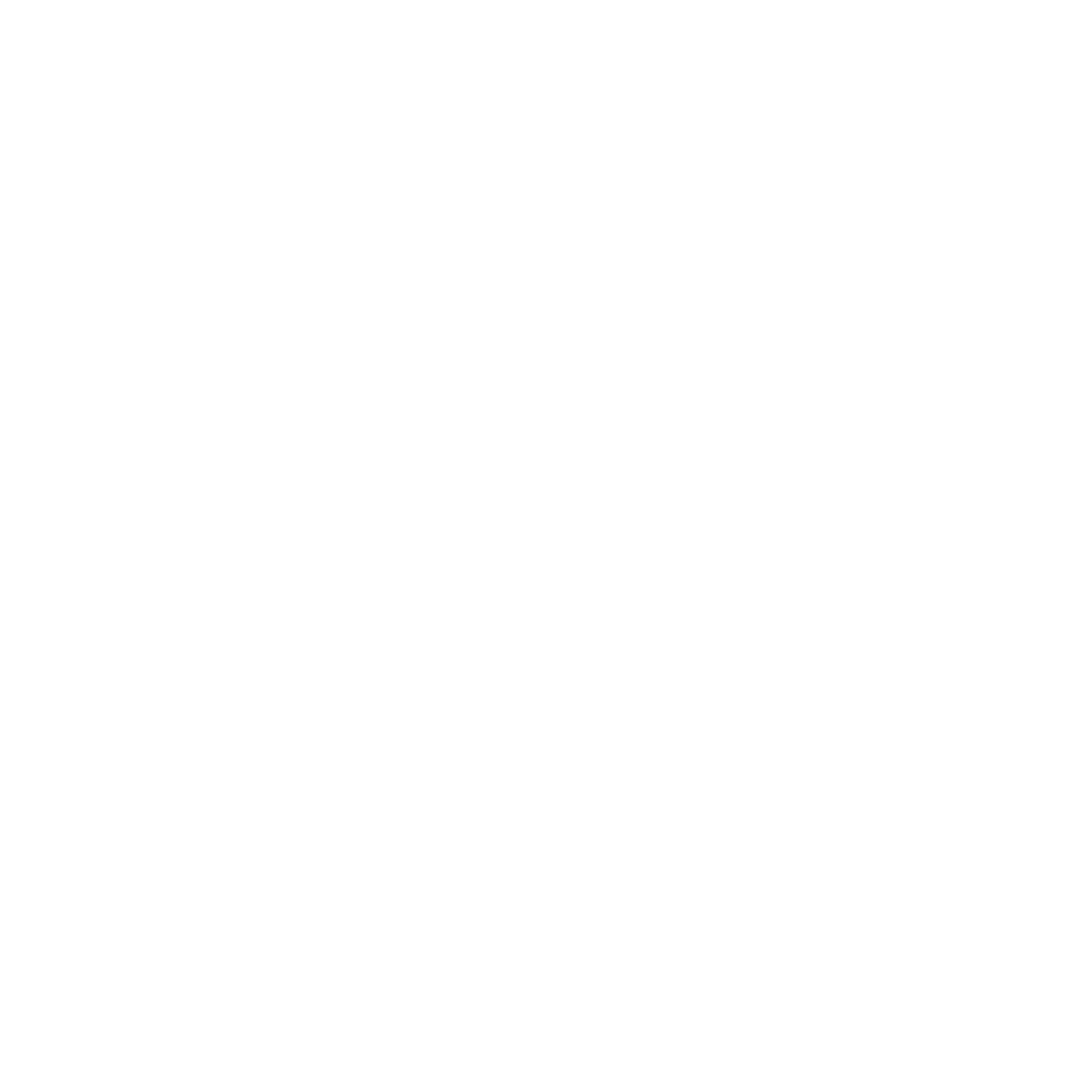 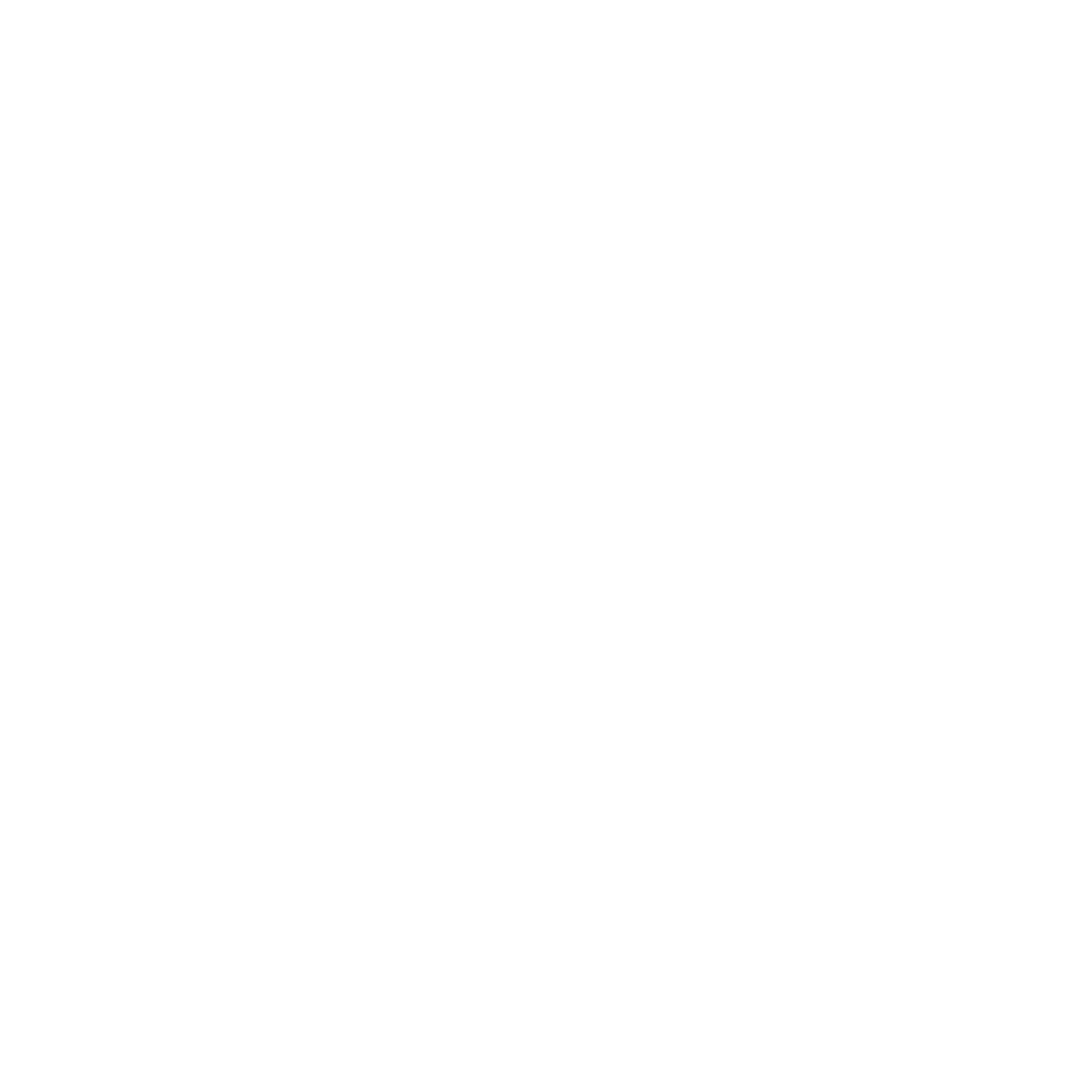 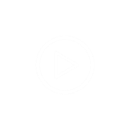 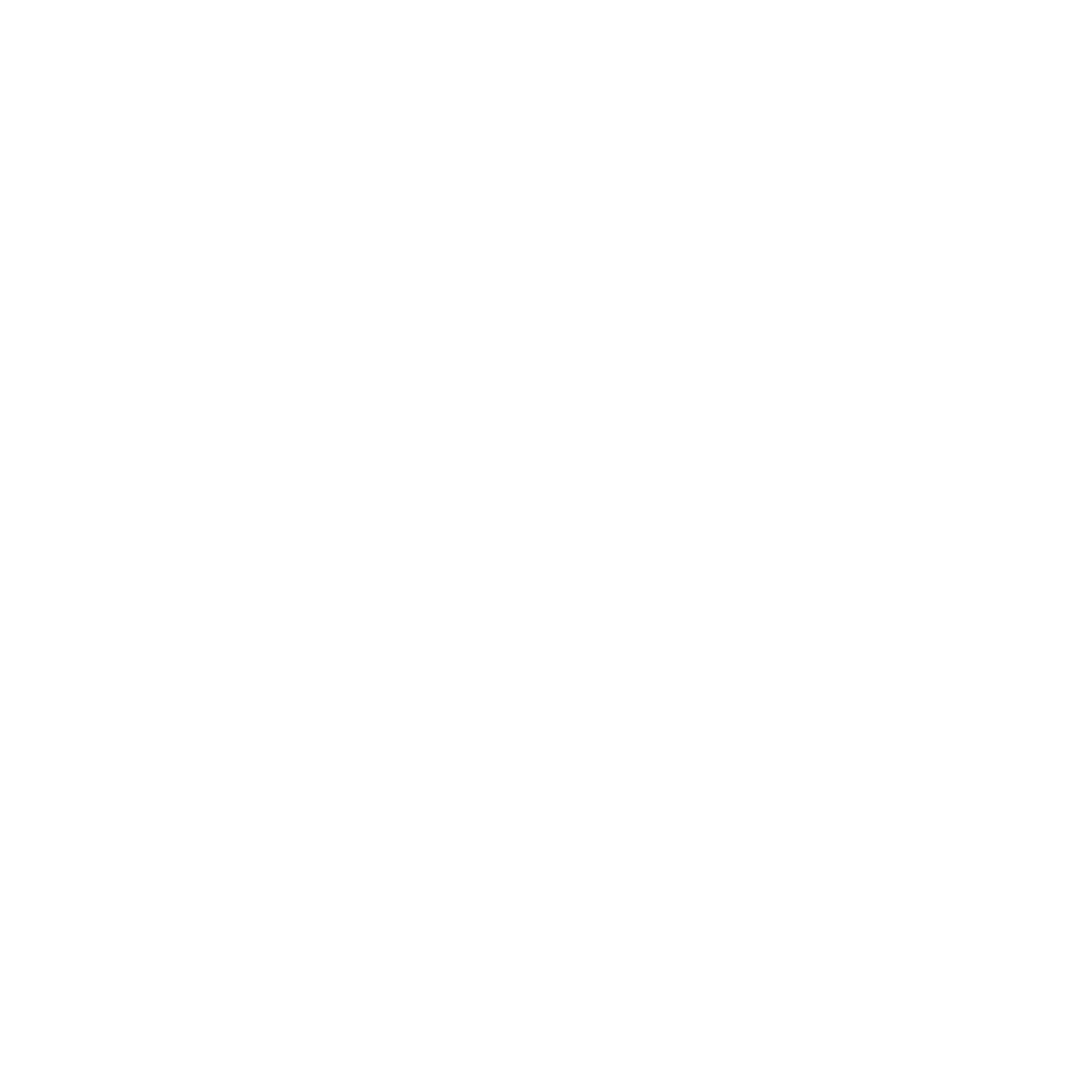 Take Quiz
www.climatecompatiblegrowth.com
22